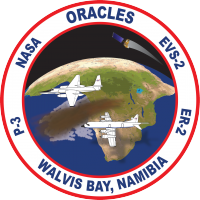 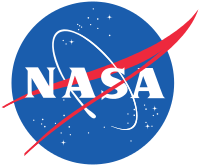 ORACLES forecasting BriefingAerosols
05-09-2016
1
Sept 4 2016 (model evaluation)
2
Terra & Aqua AOD (clear-sky)
WRF-AAM
MODIS NNR
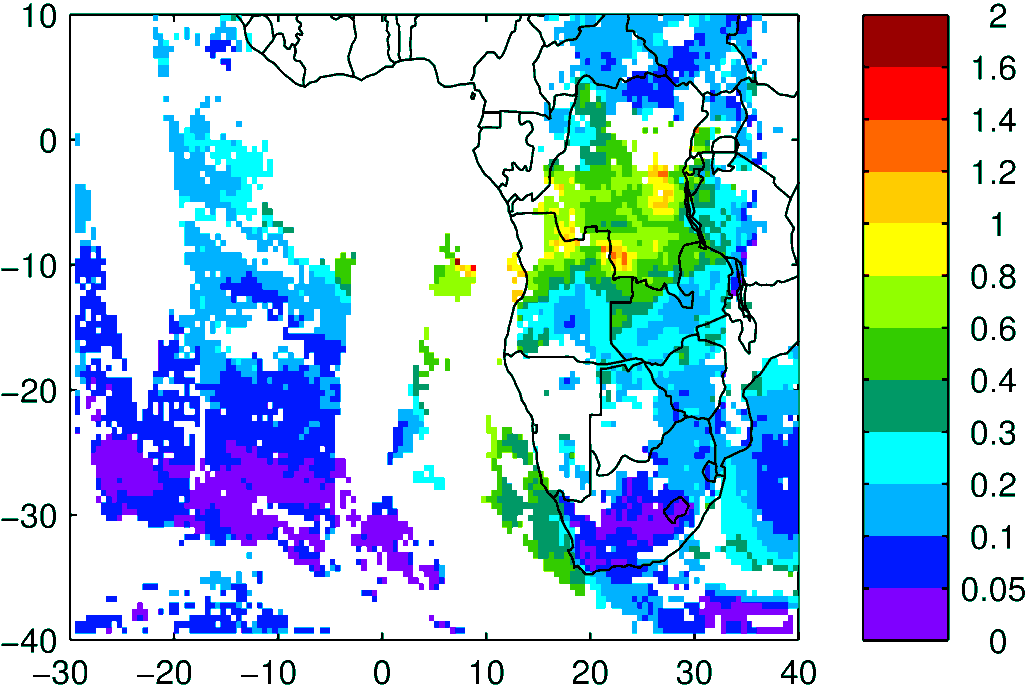 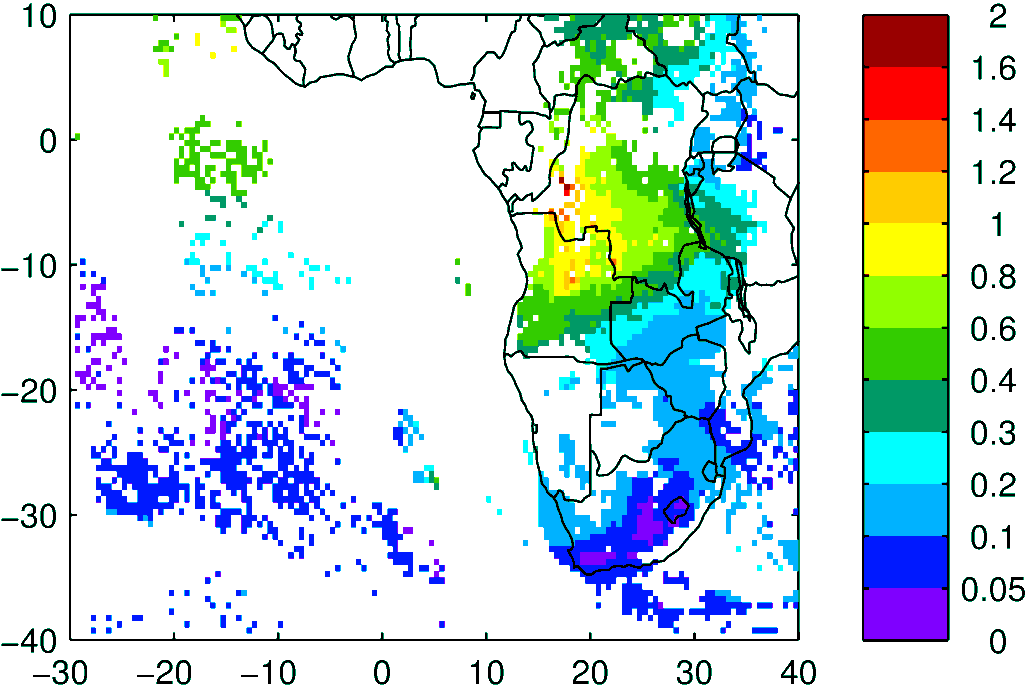 3
Model (WRF-AAM)
Observation
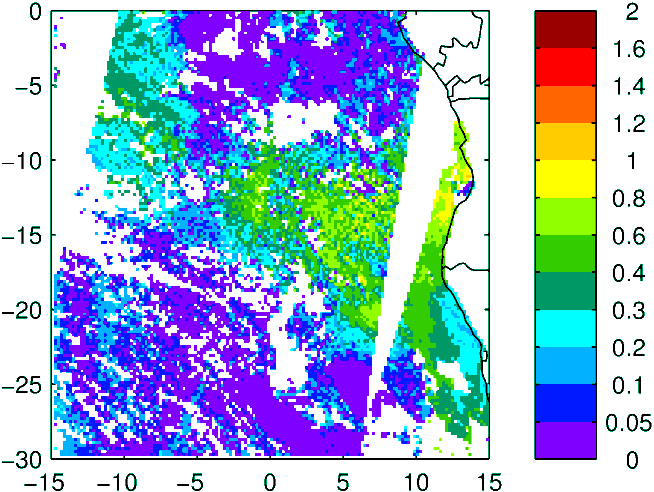 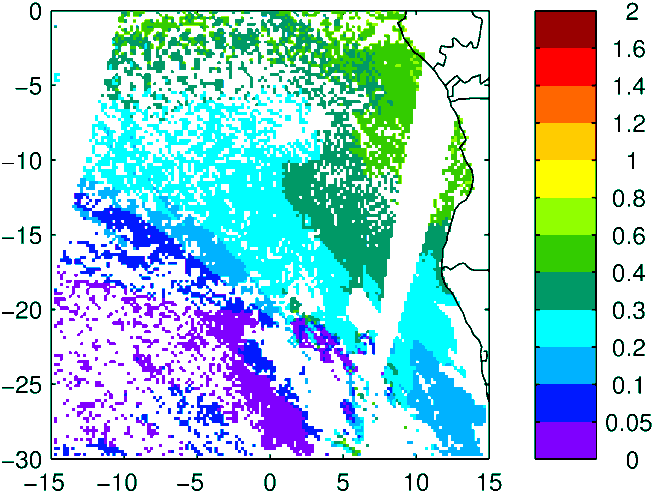 Above Cloud AOD (thanks Kerry!)
Terra
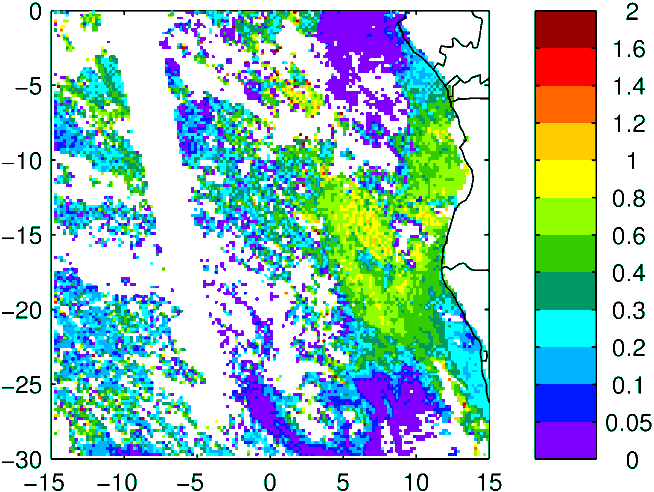 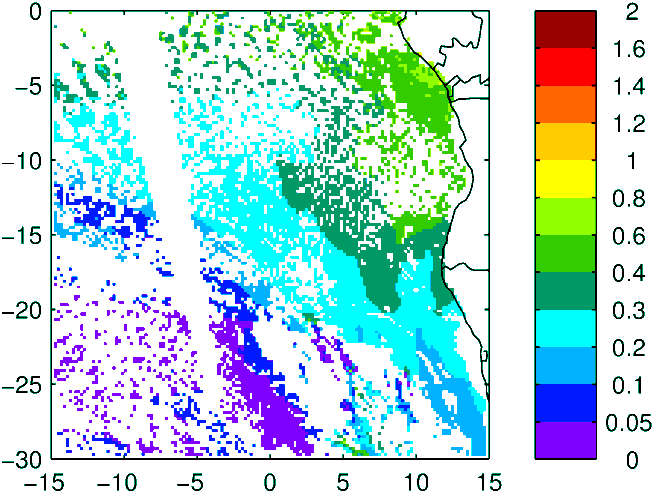 Aqua
4
Sept 5 2016
5
AOD 12 UTC
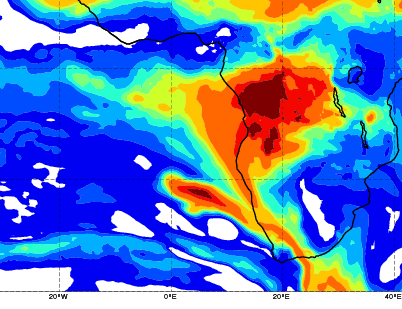 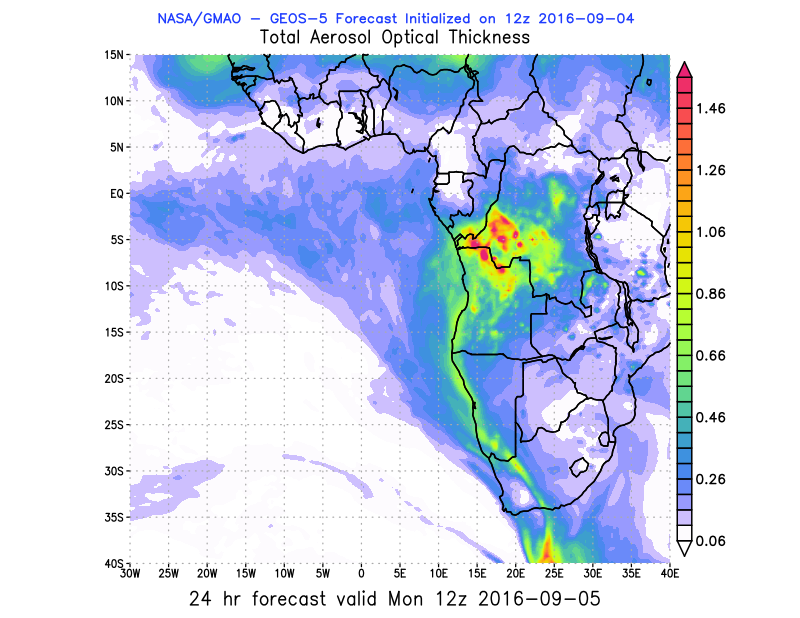 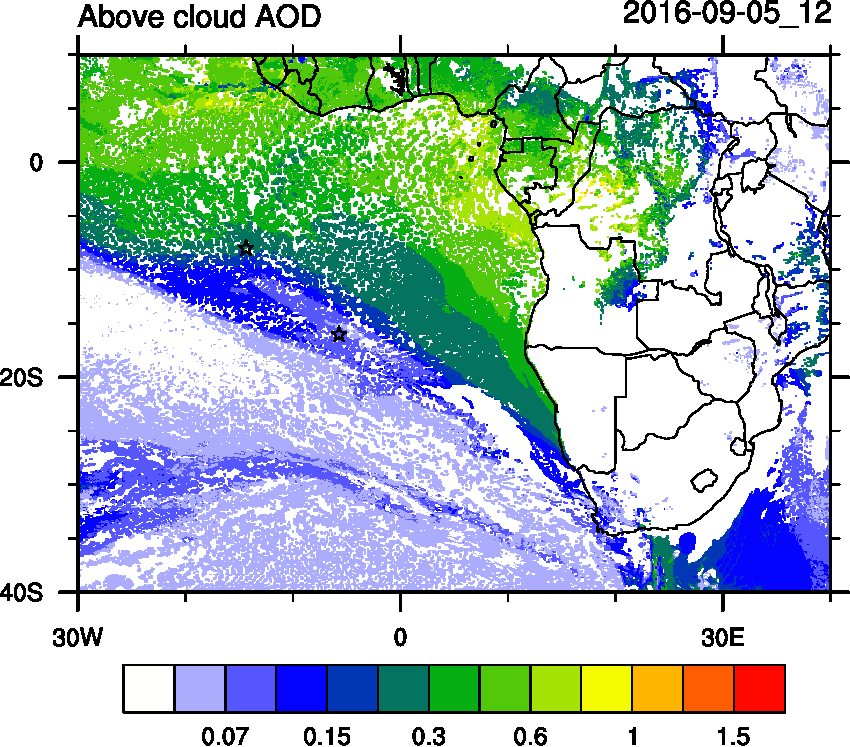 WRF
CAMS
GEOS5
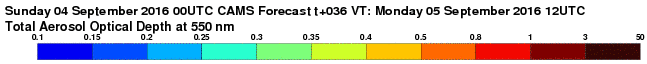 6
Sept 6 2016
7
Smoke Ext
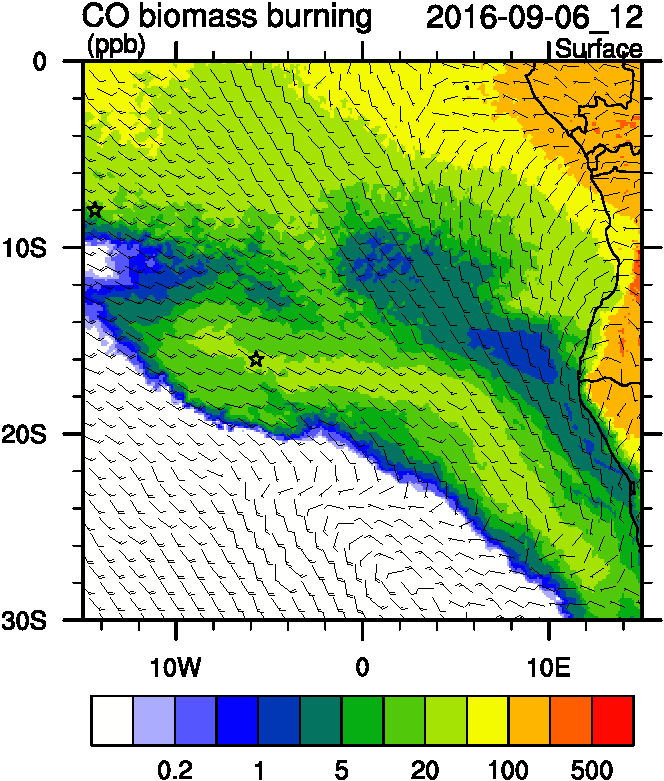 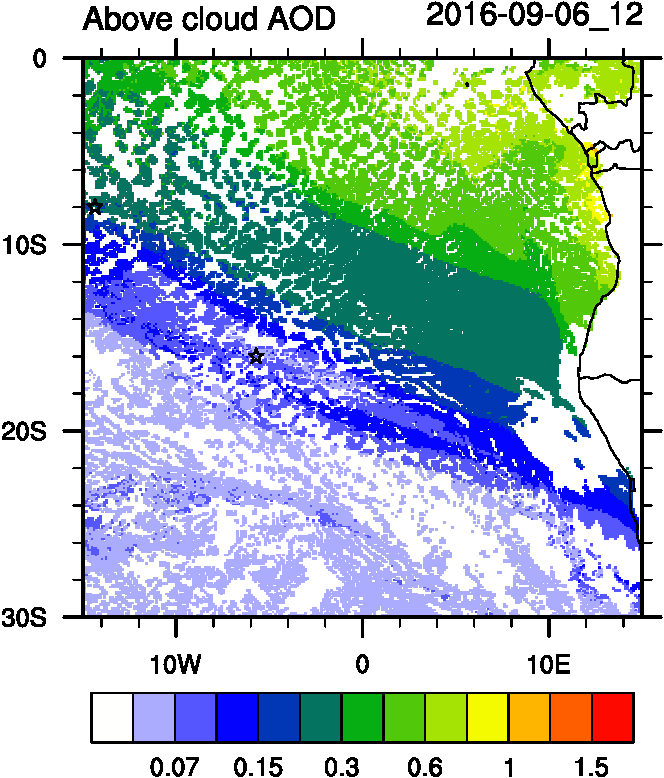 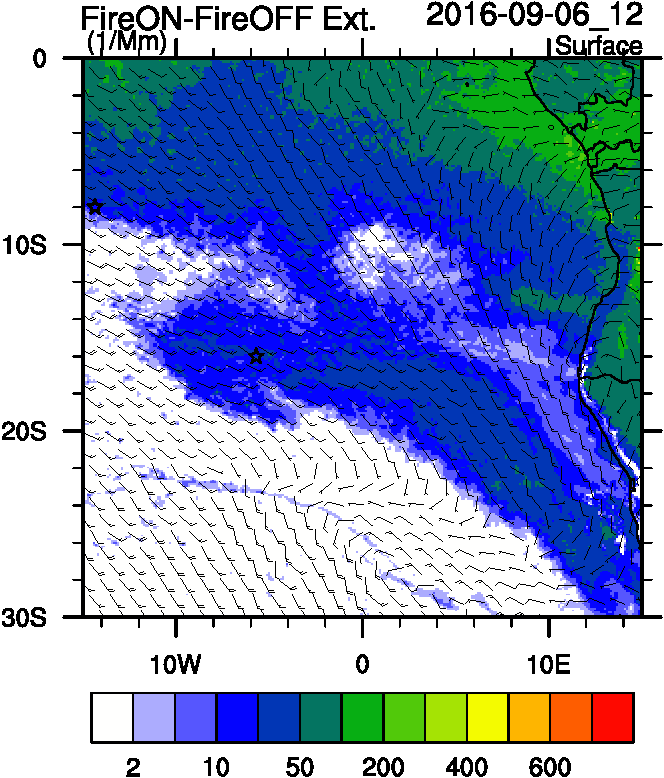 Aerosol-cloud interactions
tracer
AC AOD
Ndrop: Number droplet concentration
Diff: Differences between simulations turning on and off fires
Ndrop Diff
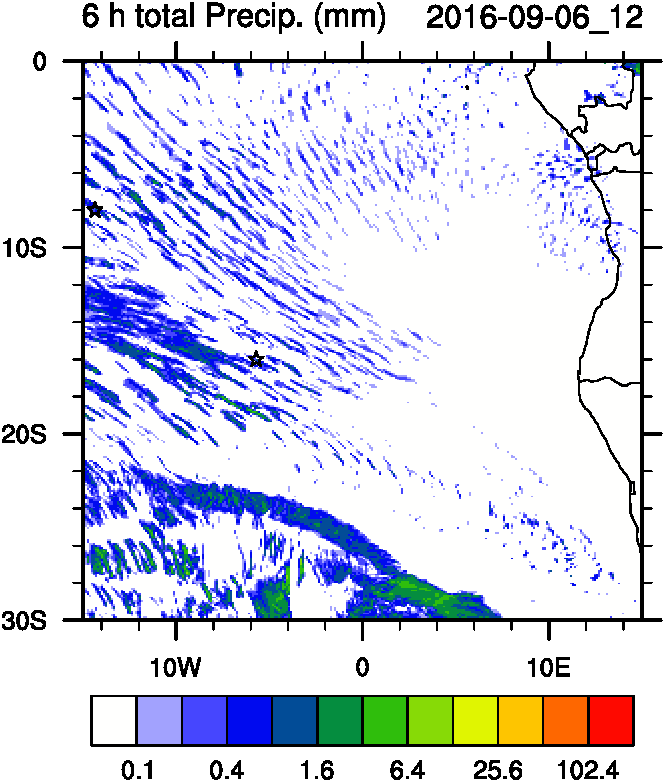 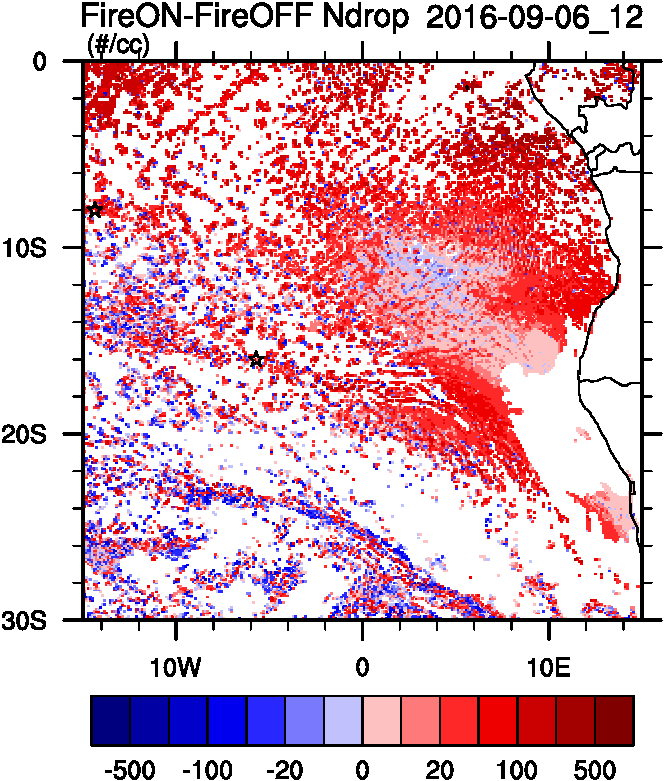 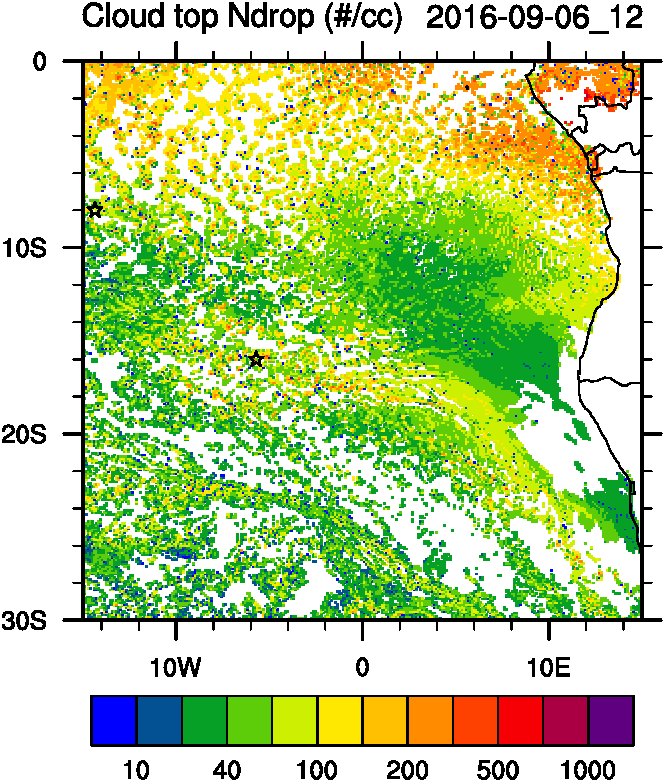 Ndrop
Cld Top
8
AOD 12 UTC
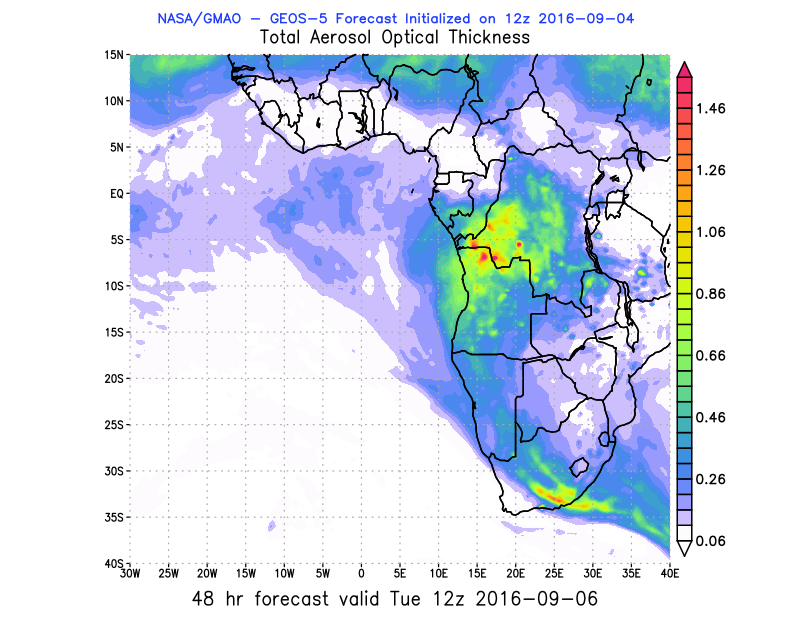 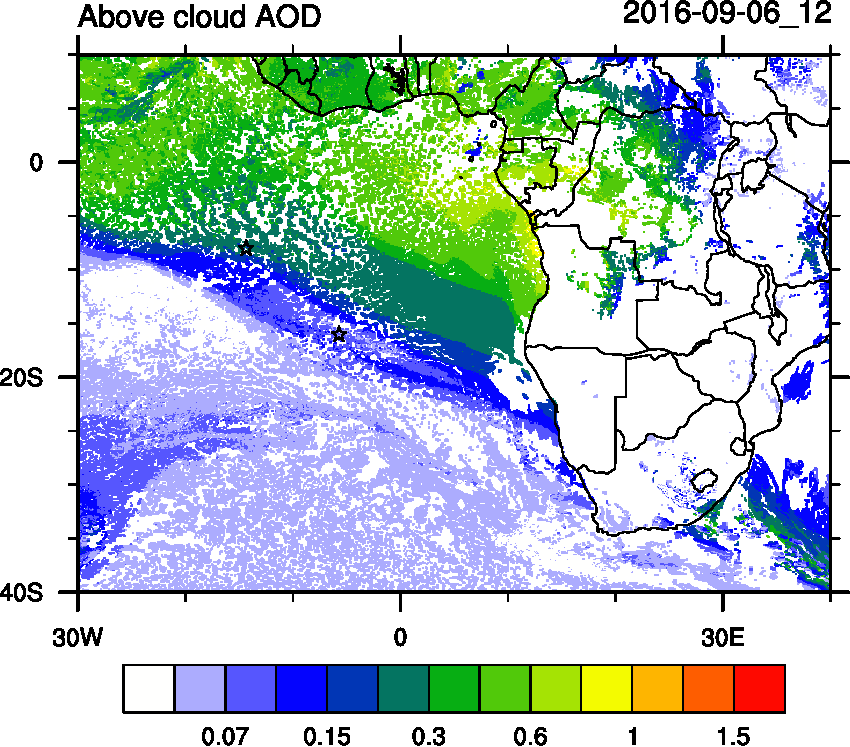 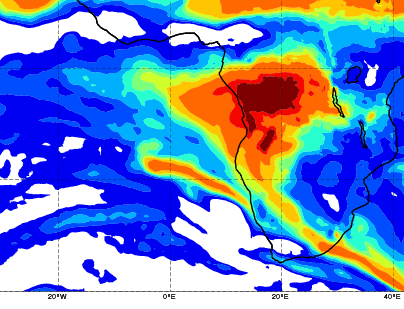 WRF
GEOS5
CAMS
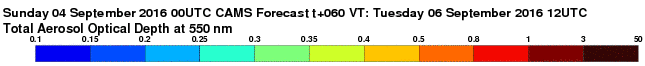 9
AOD 12 UTC
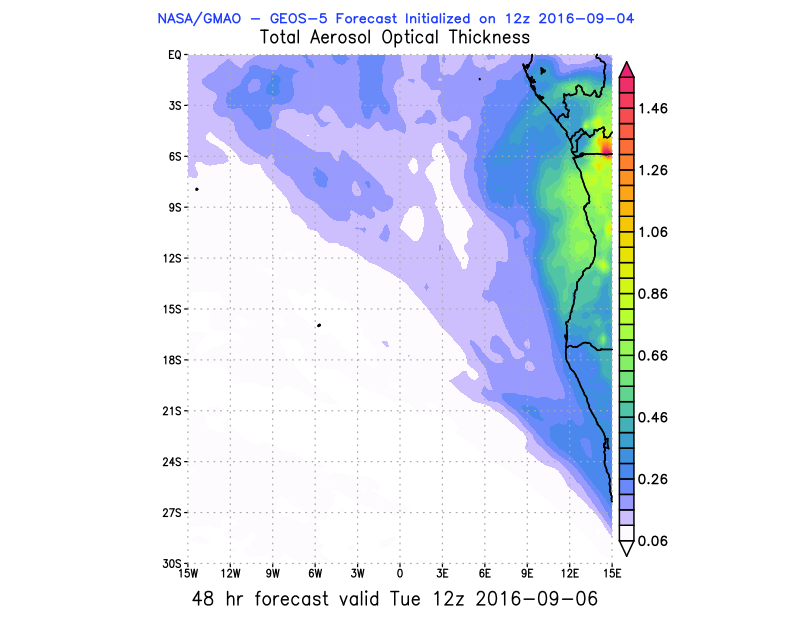 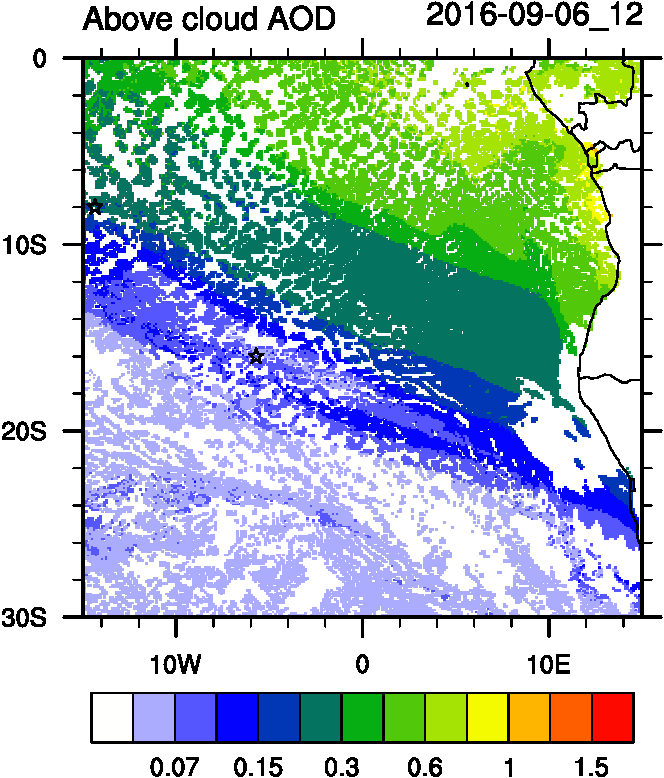 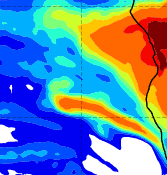 WRF
GEOS5
CAMS
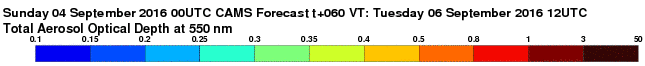 10
CAMS evolution
11
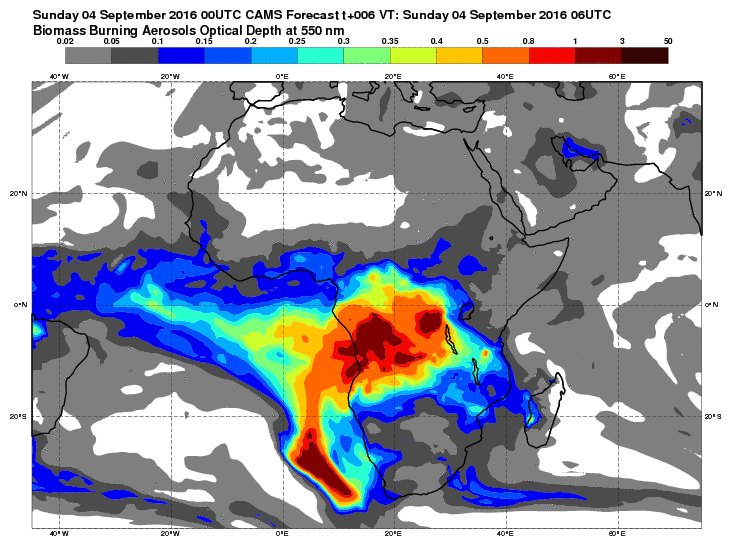 12
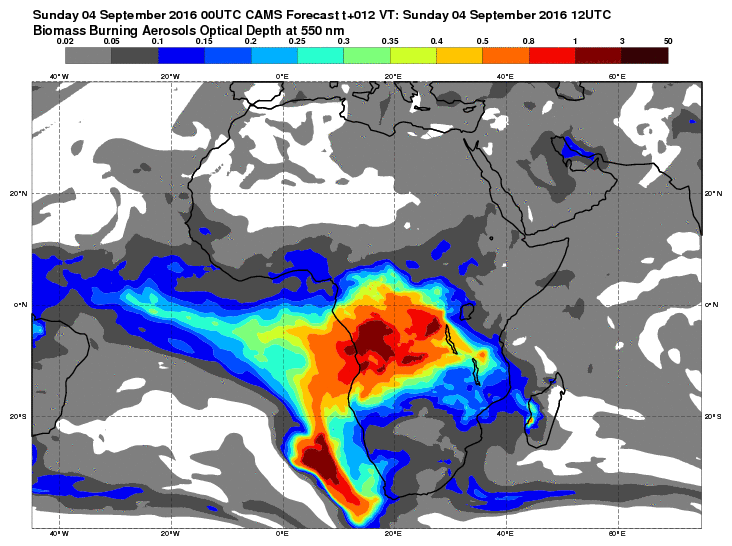 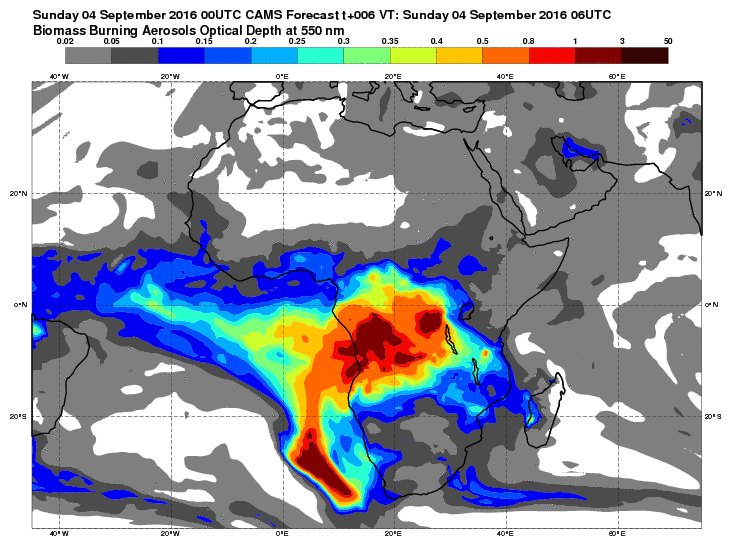 13
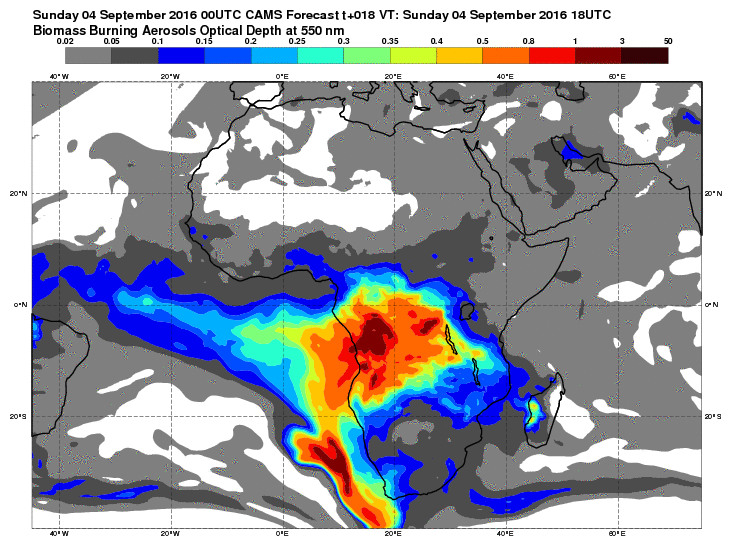 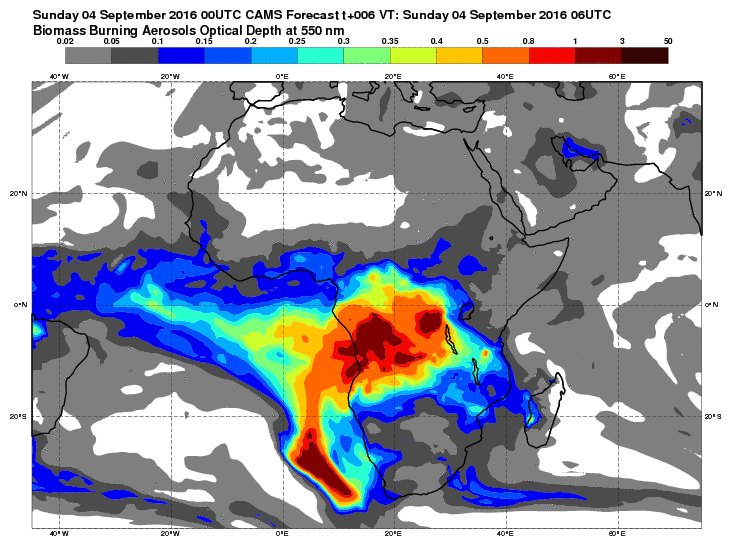 14
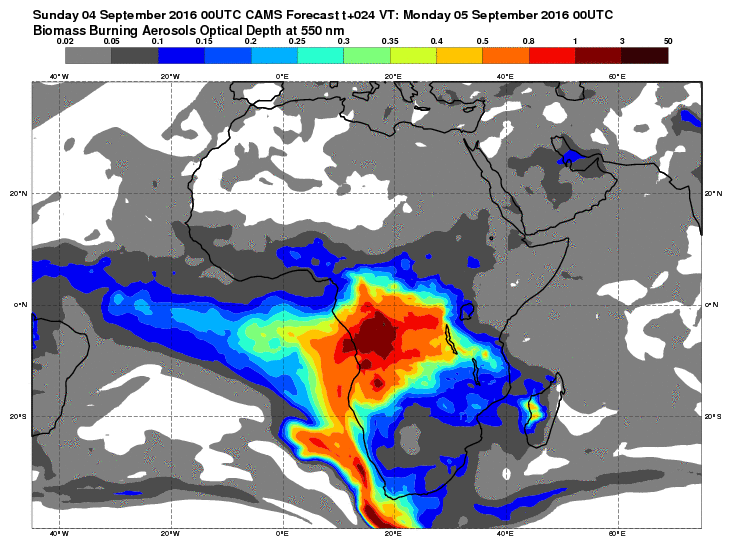 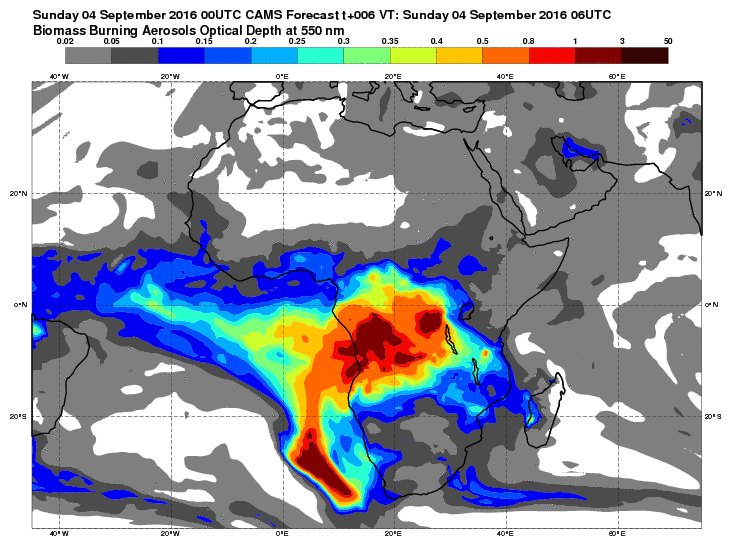 15
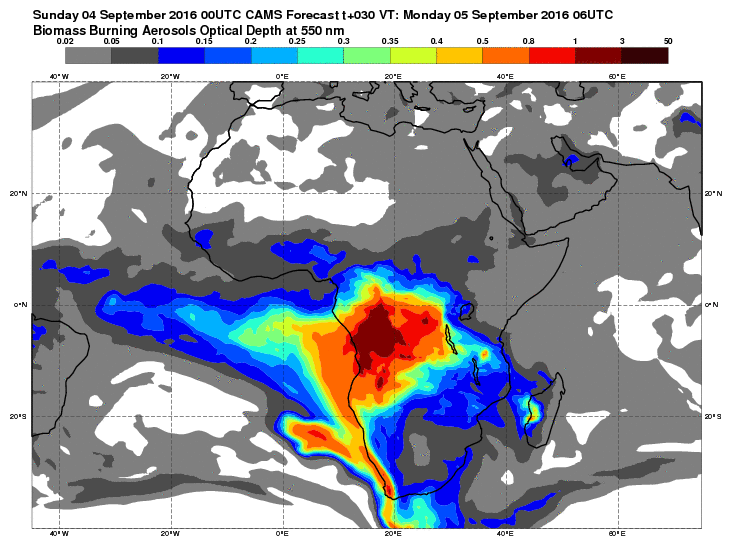 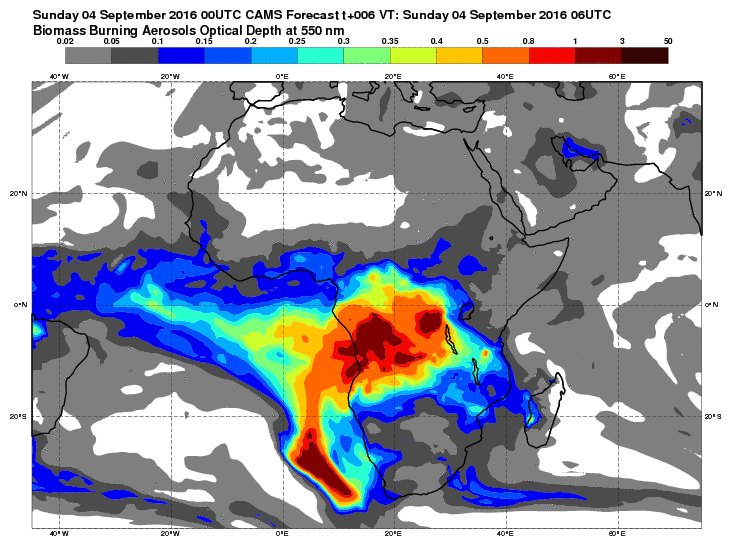 16
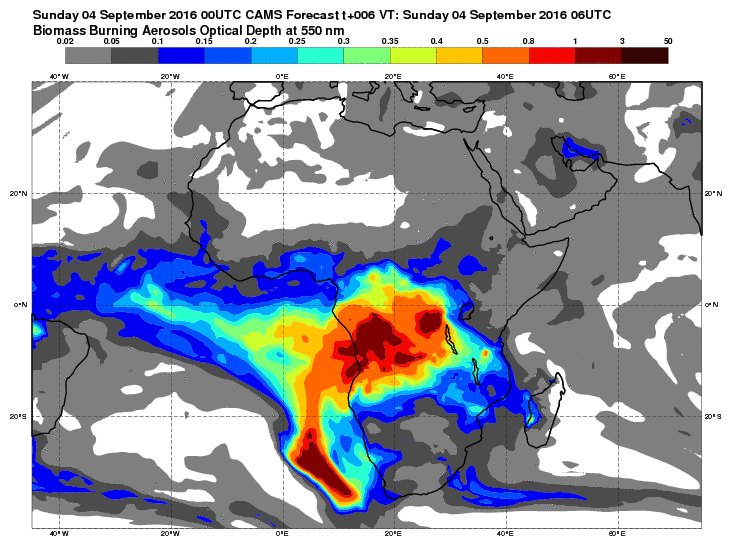 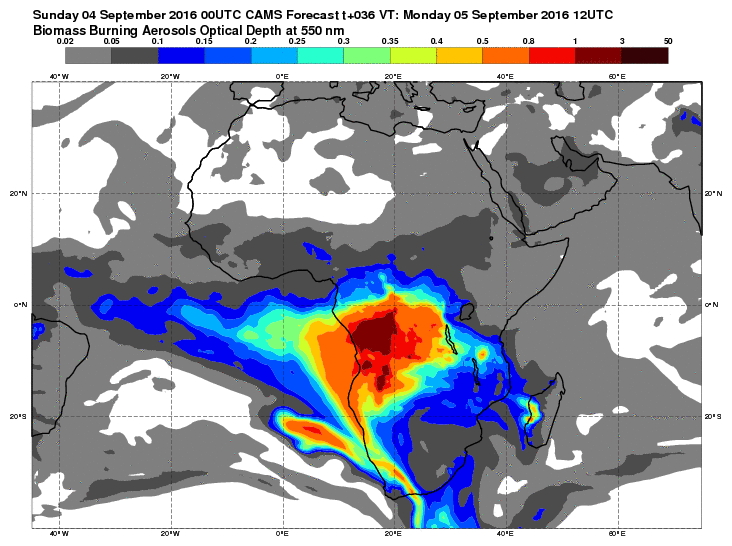 17
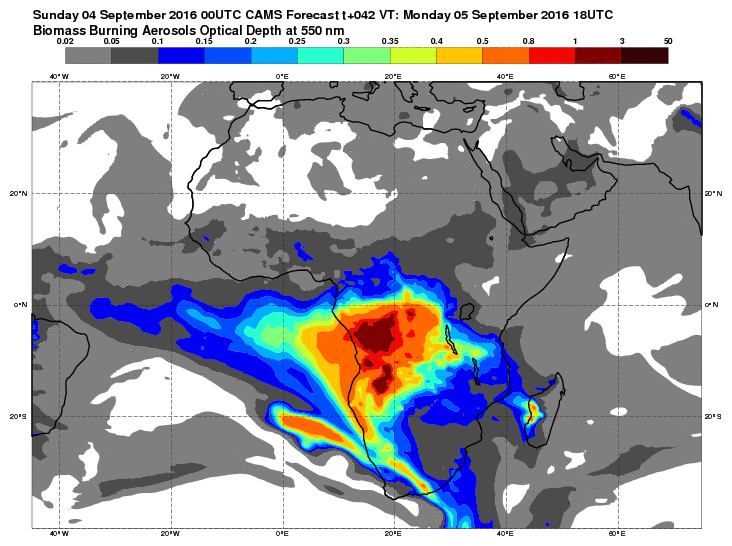 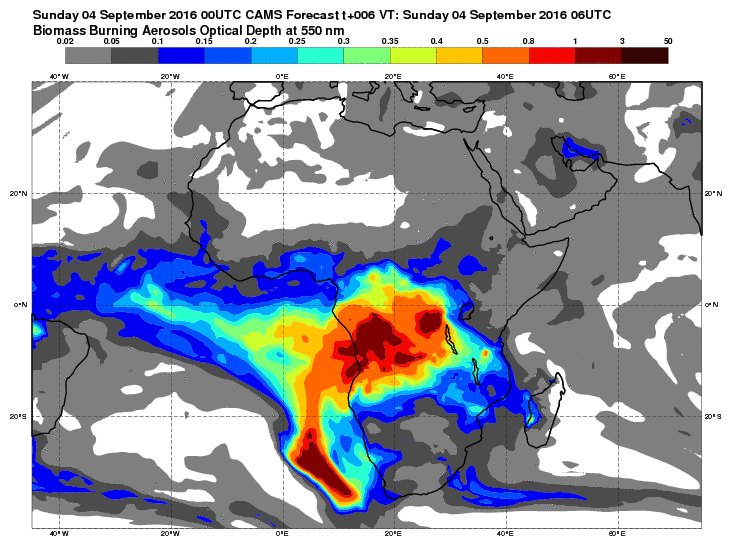 18
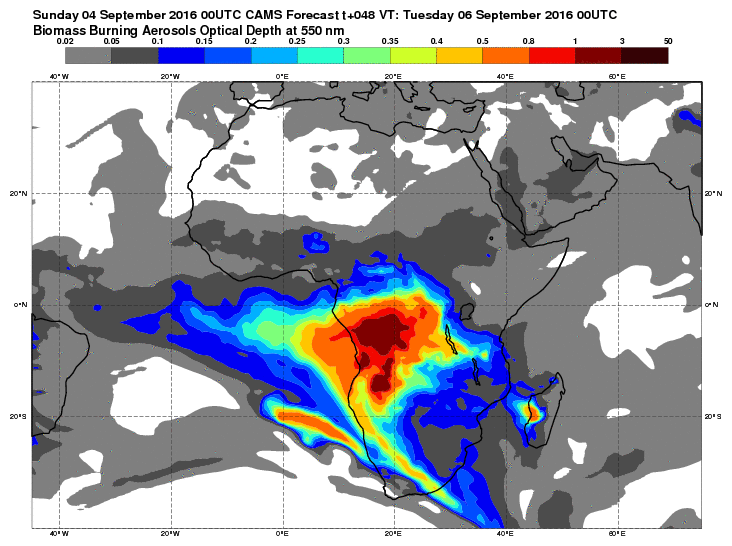 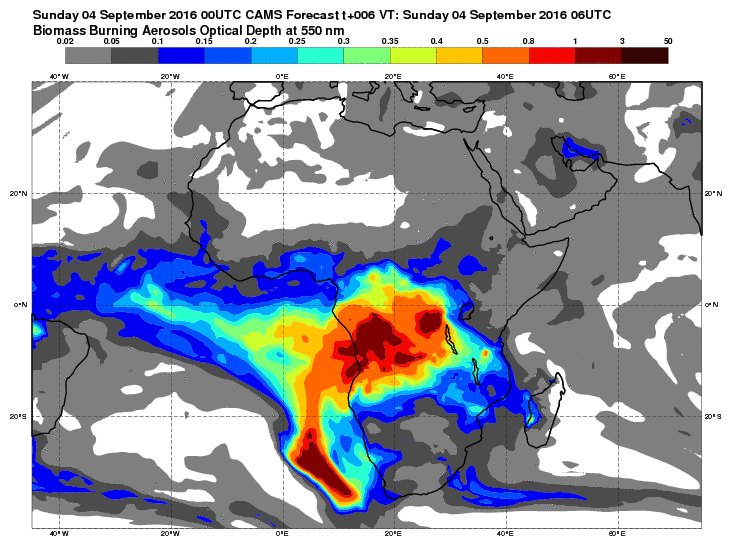 19
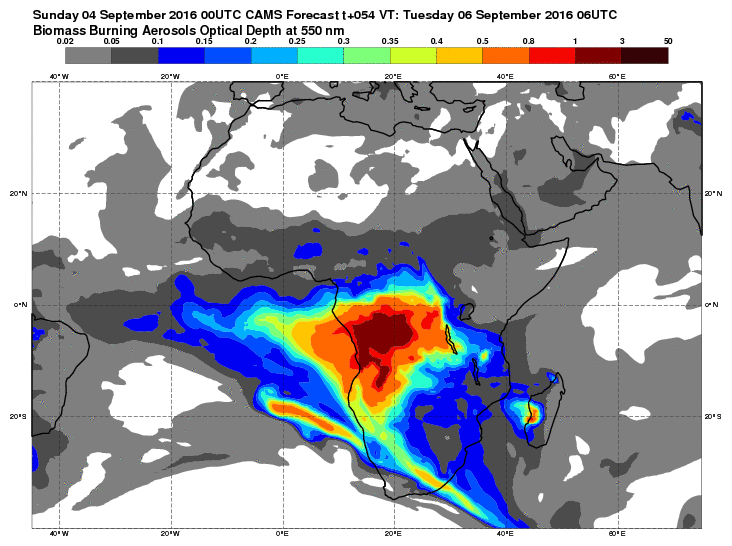 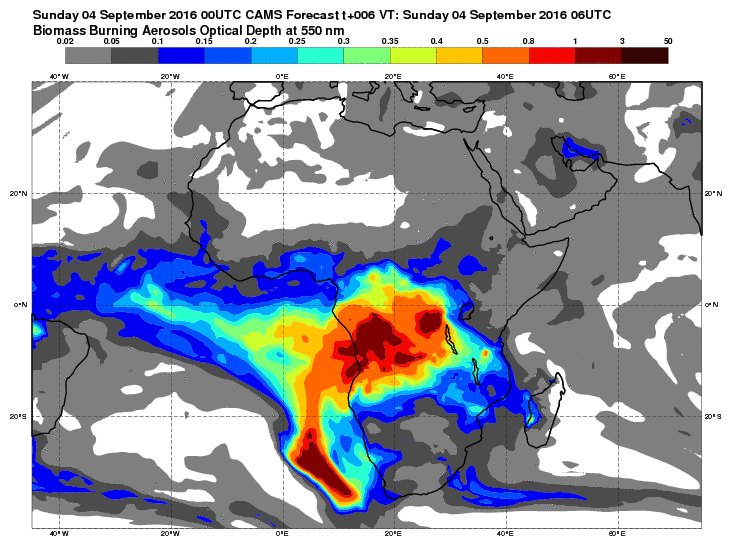 20
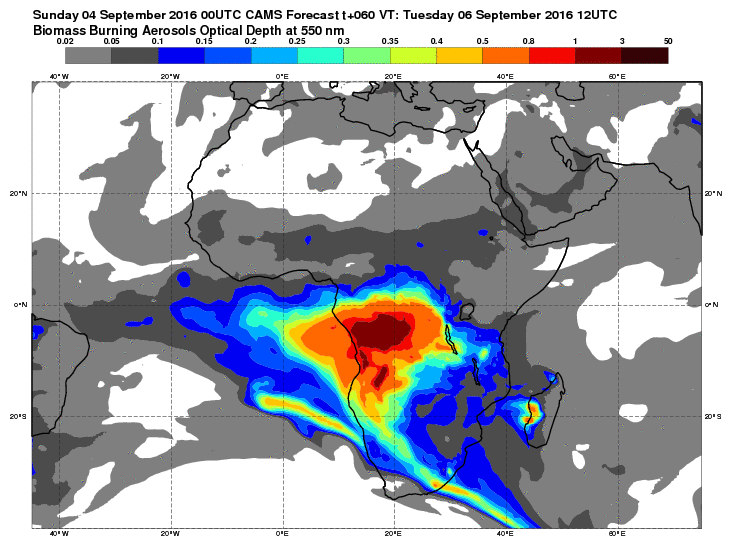 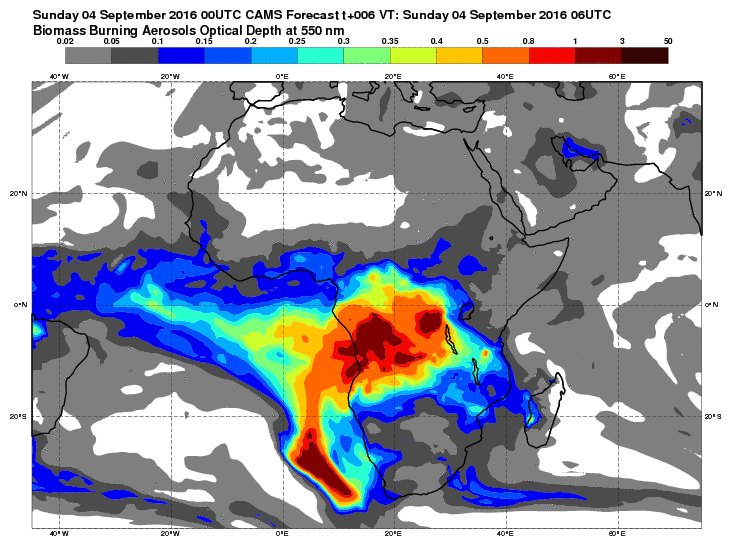 21
Low level GEOS5
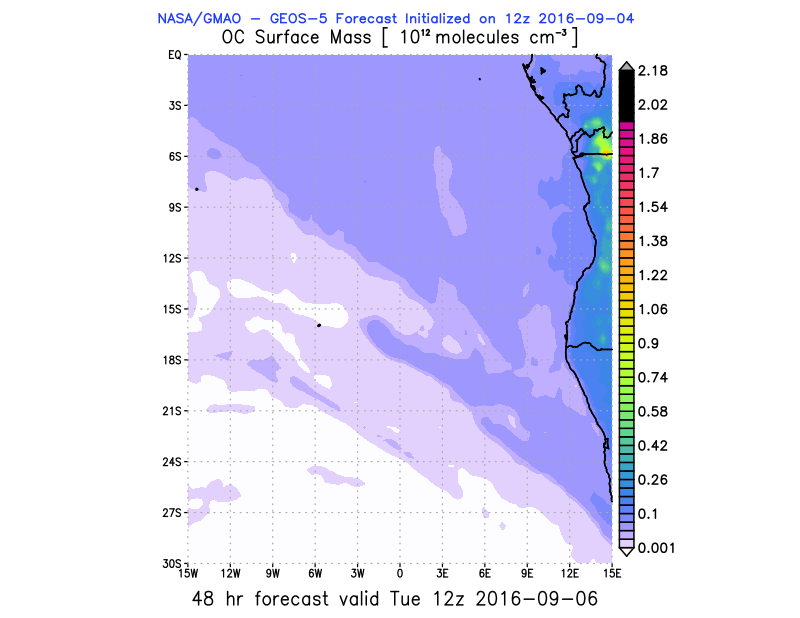 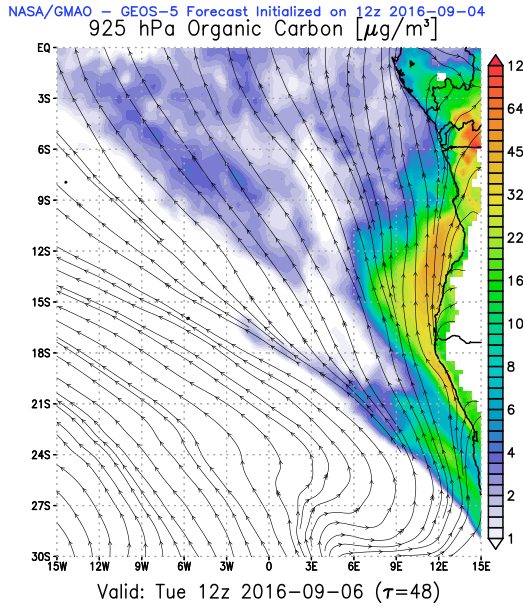 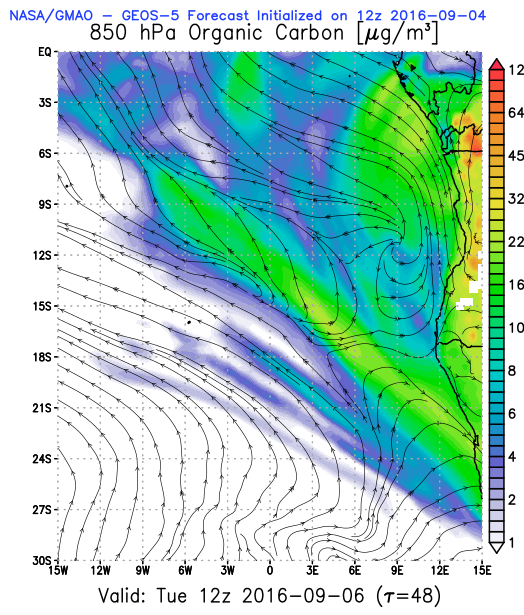 22
GEOS5 OC curtains
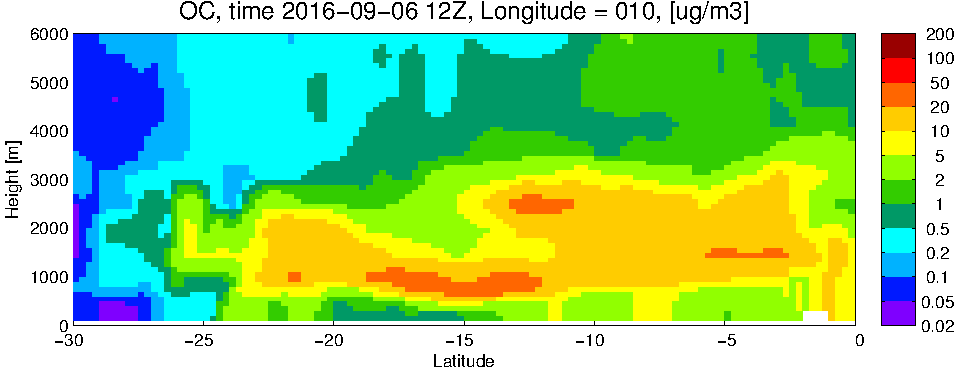 10 E
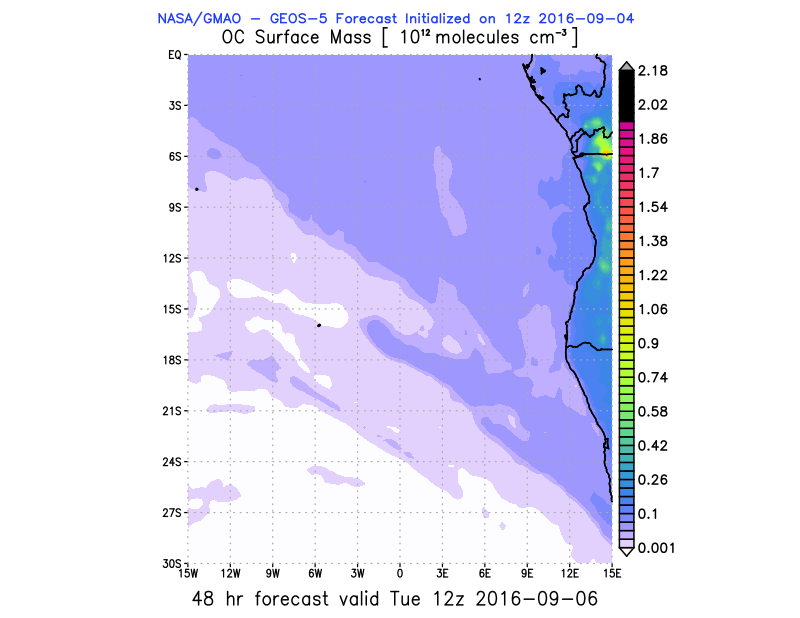 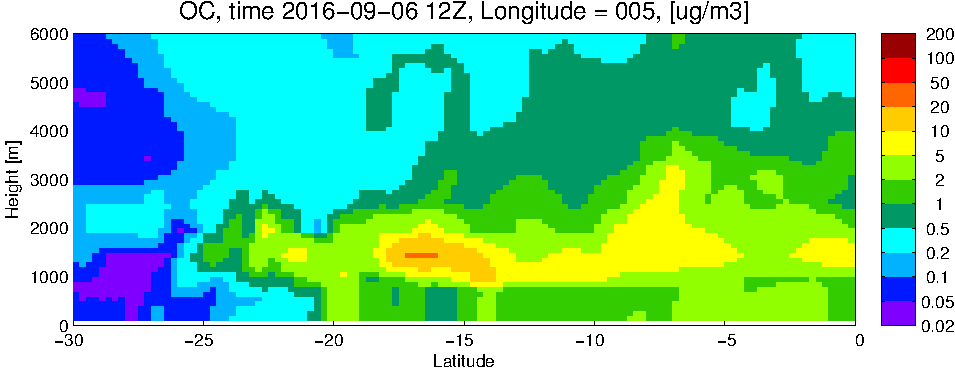 5 E
23
GEOS5 DUST curtains
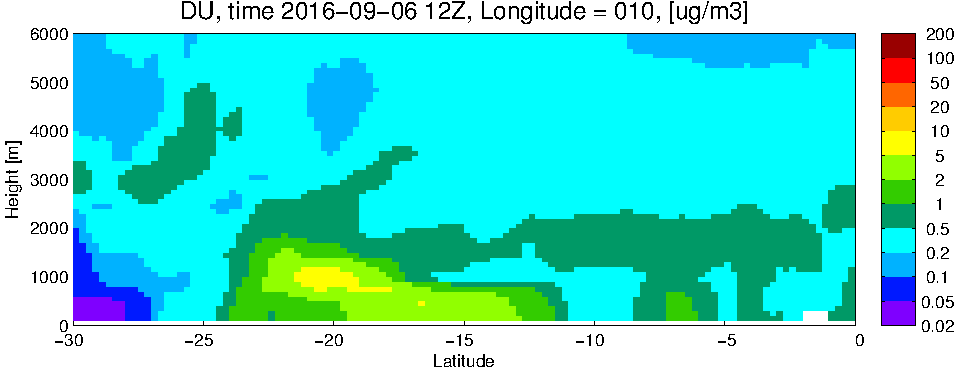 10 E
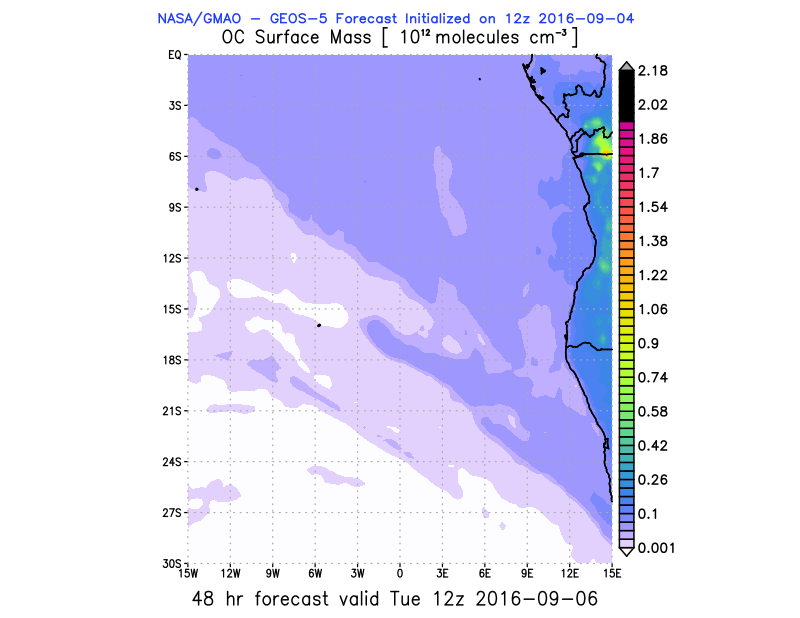 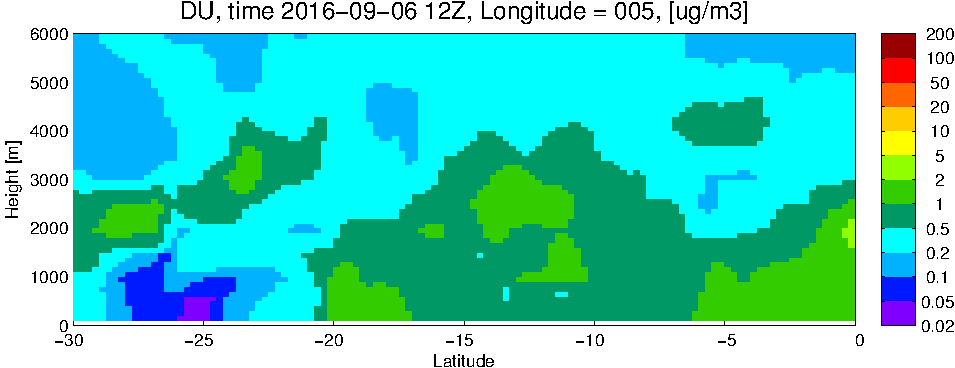 5 E
24
Vertical cross-section South to North
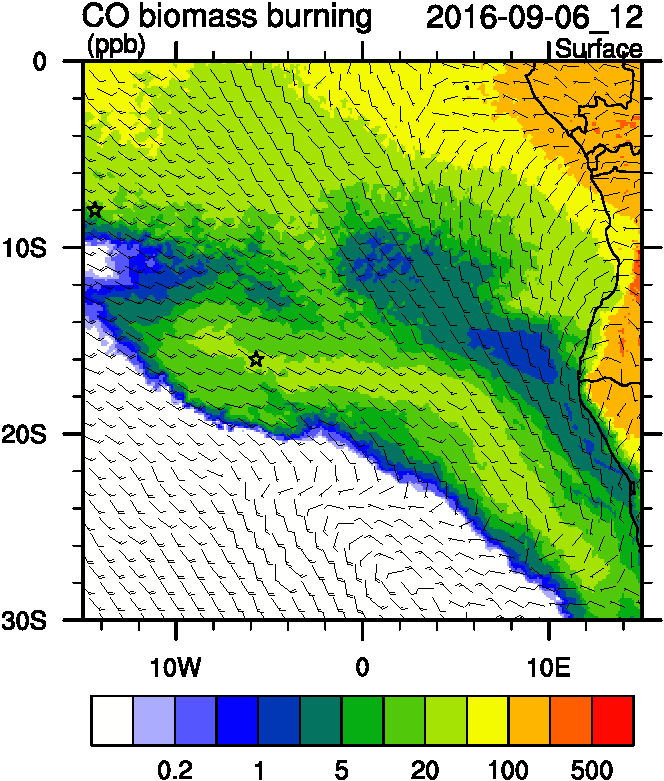 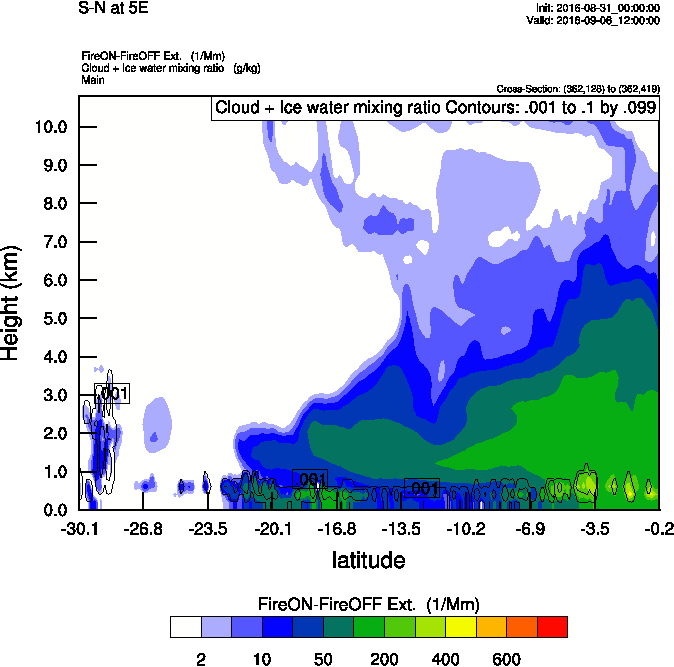 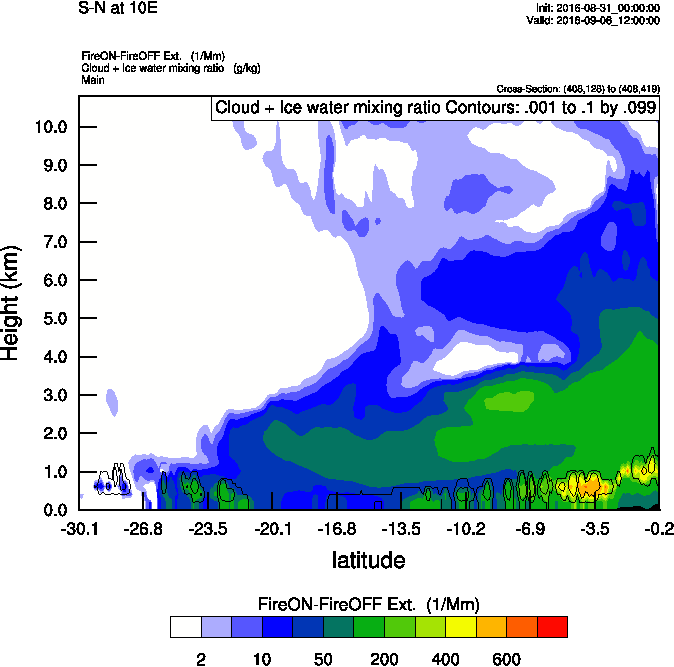 Smoke Ext WRF
Smoke Ext WRF
5 E
10 E
Smoke Age distribution
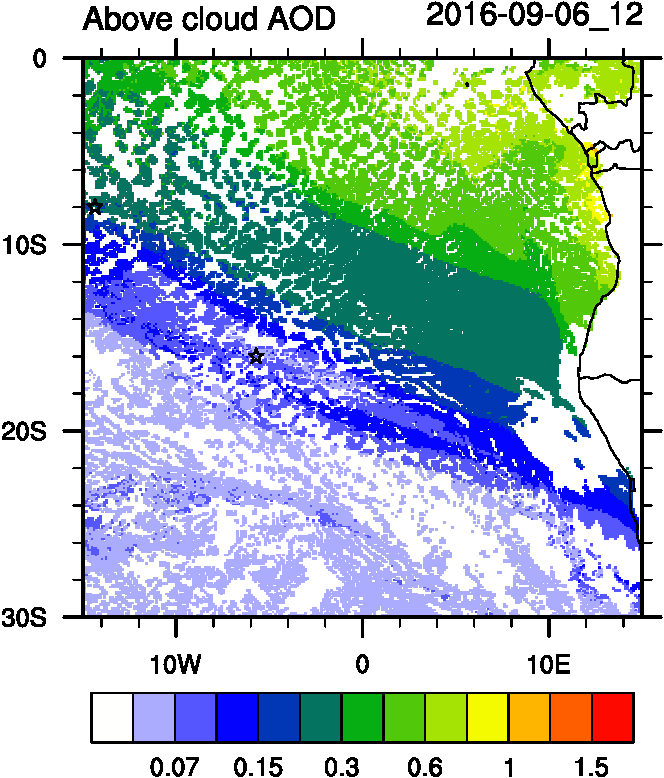 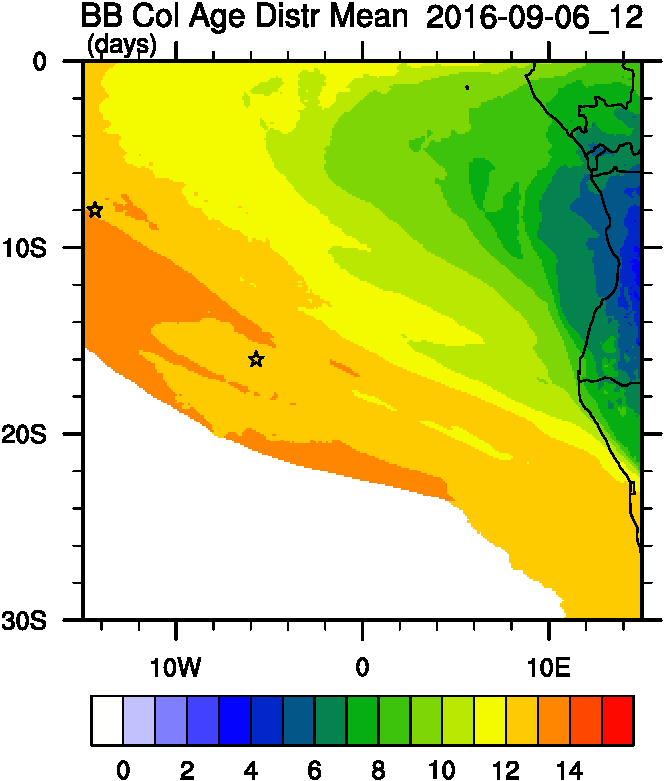 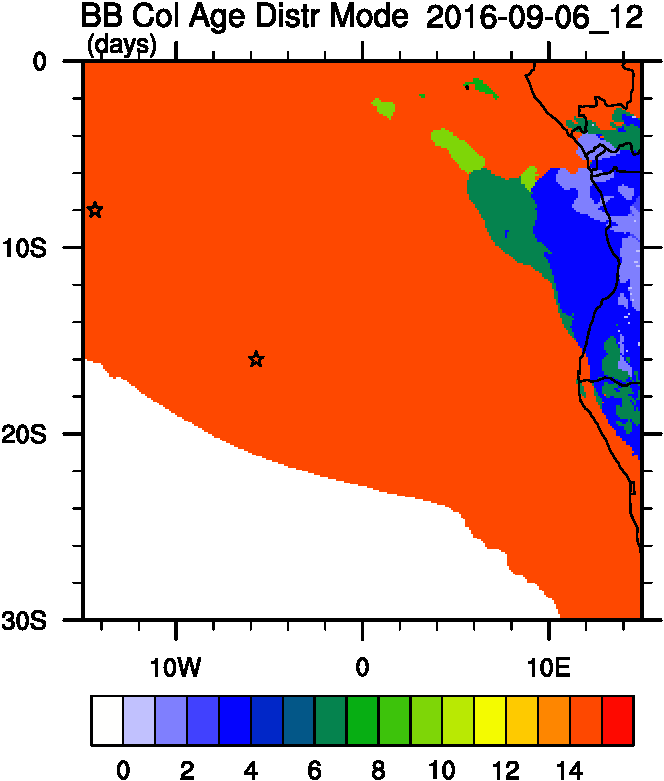 Mean Age
Mode Age
26
Vertical cross-section routine flight
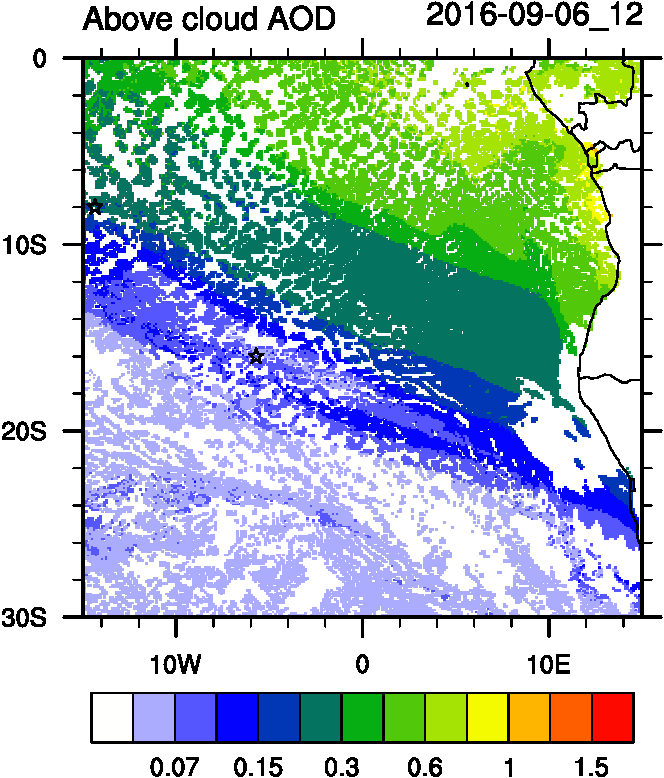 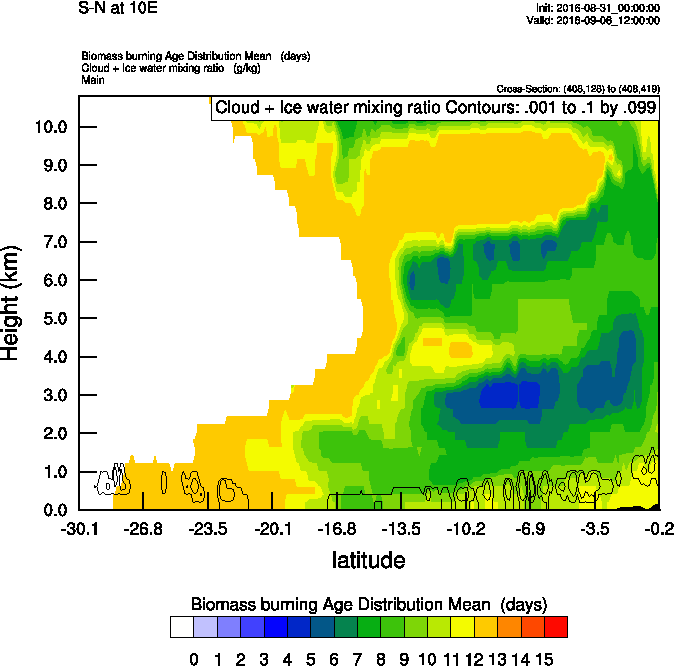 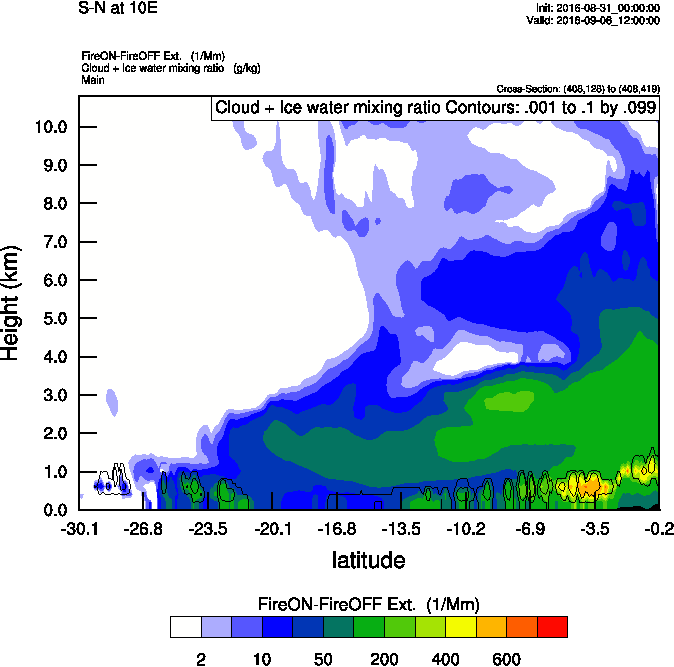 Smoke Ext WRF
Age mean
27
Precipitation during entrainment
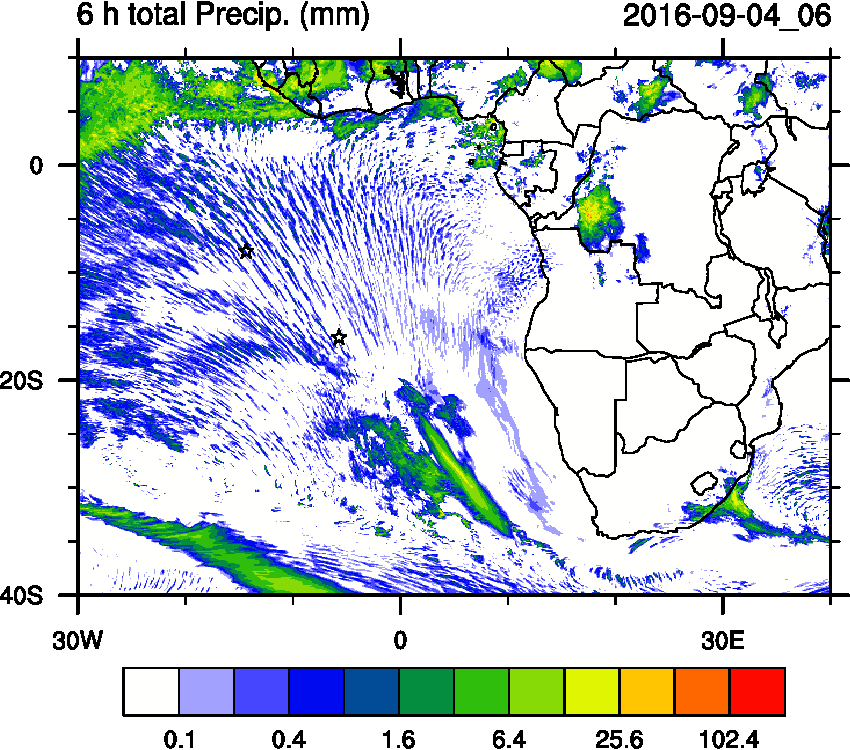 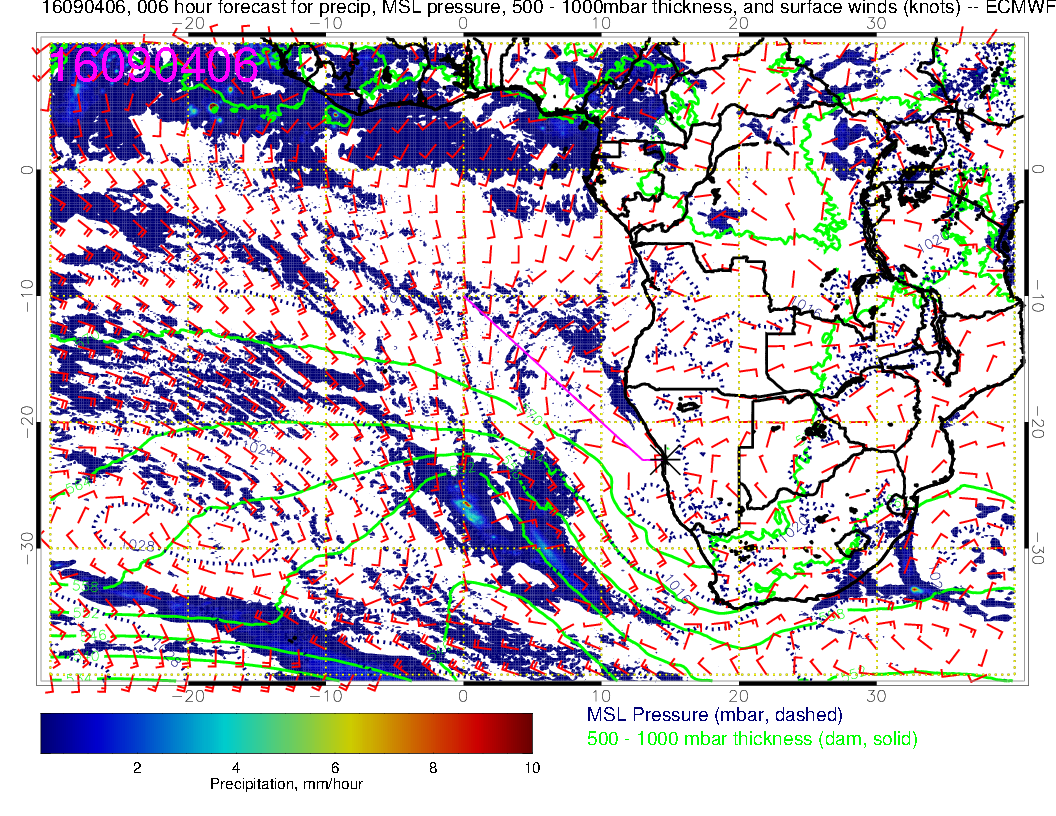 28
Vertical cross-section South to North
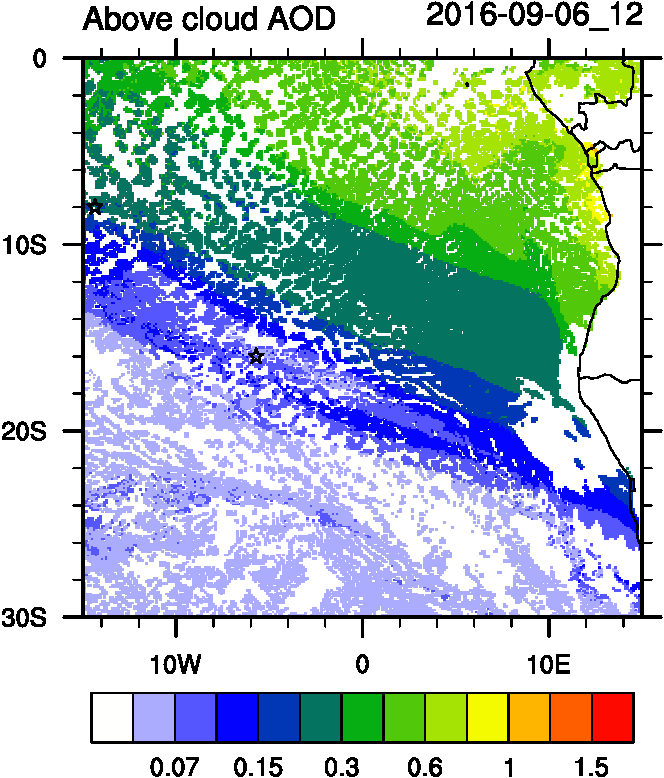 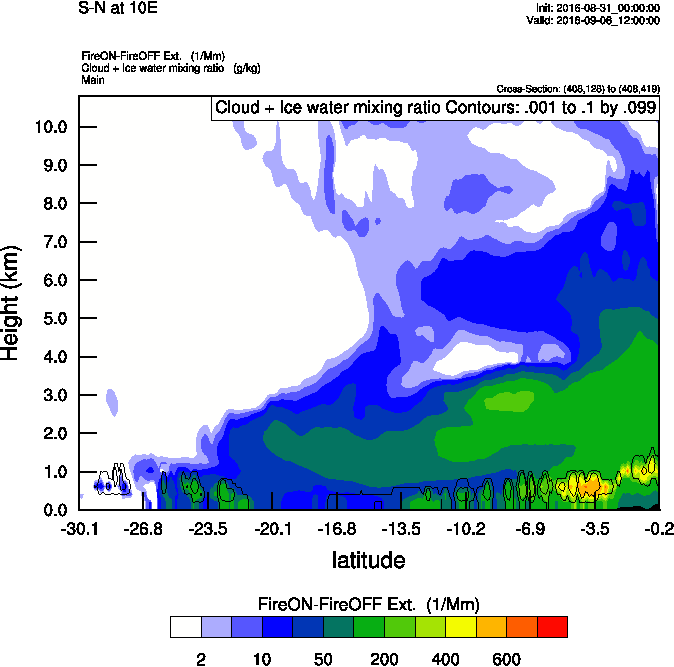 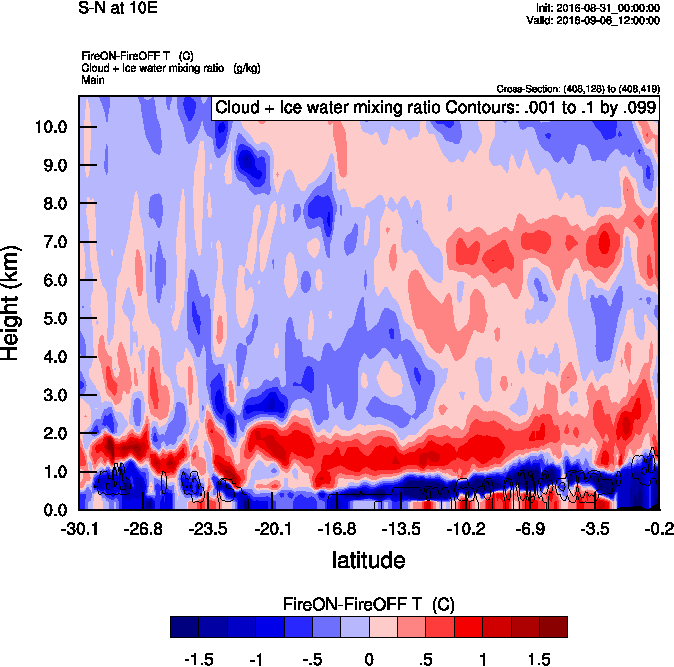 T diff
Smoke Ext WRF
29
Sep 07 2016Wednesday
30
AOD 12 UTC
GEOS-5
GEOS-5
CAMS
WRF
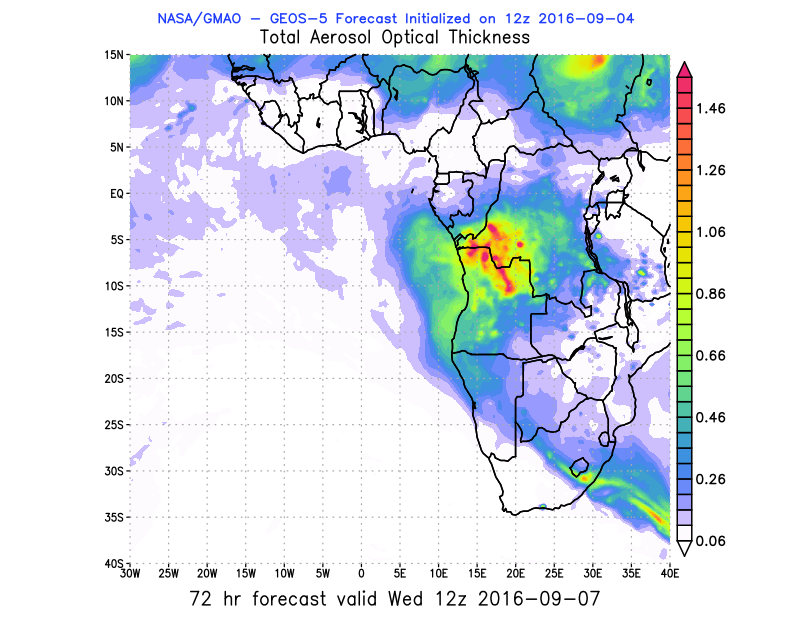 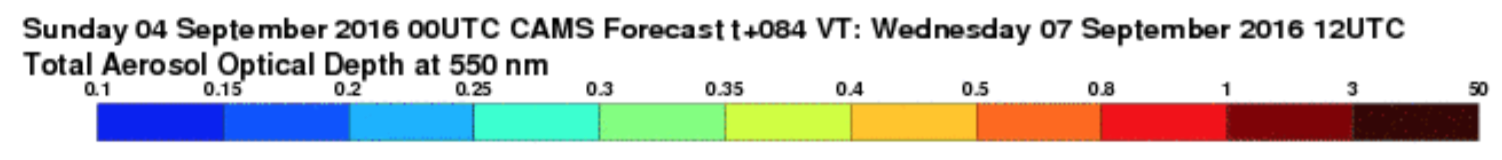 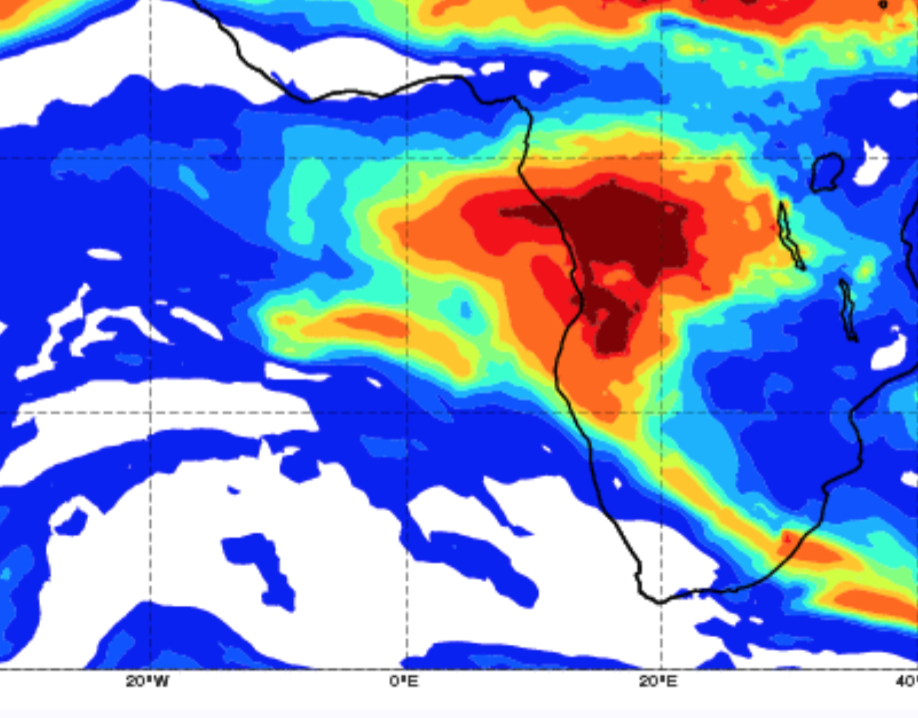 84 h – 7 Sep
72 h – 07 Sep
31
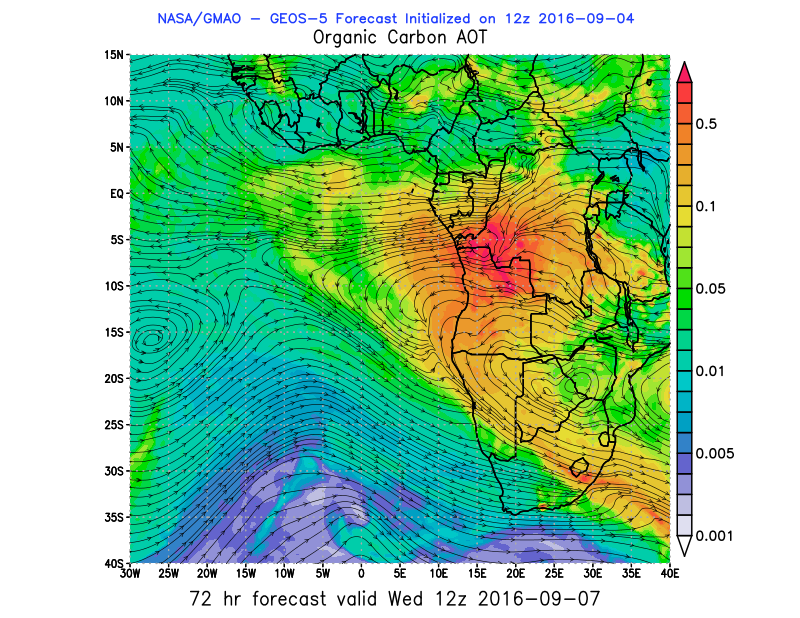 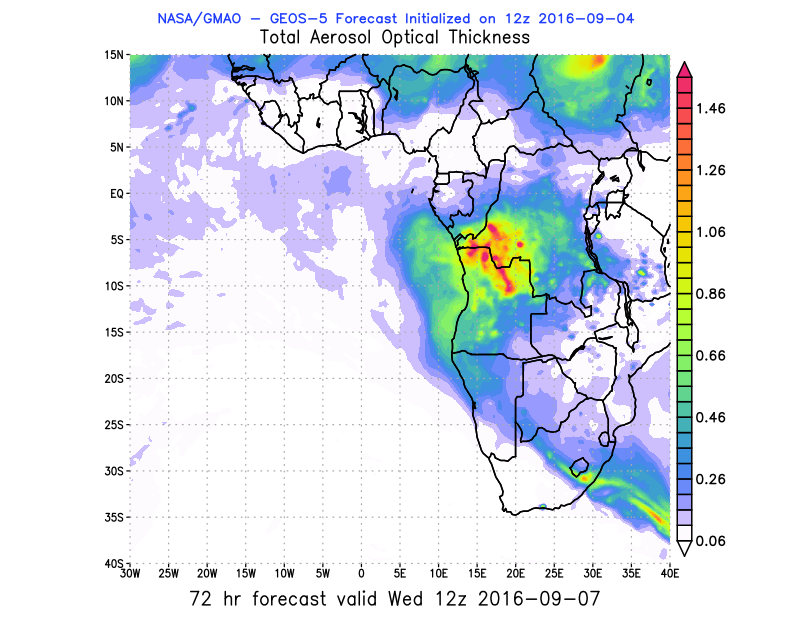 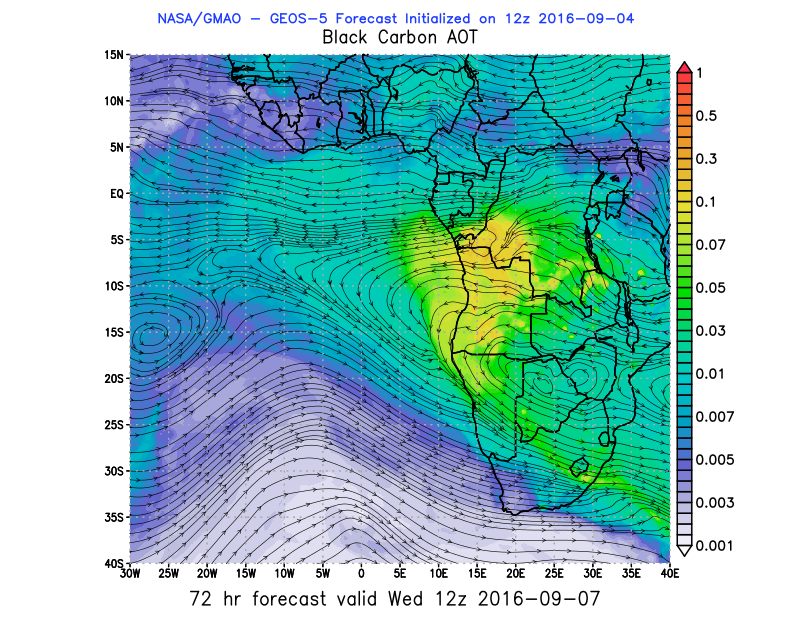 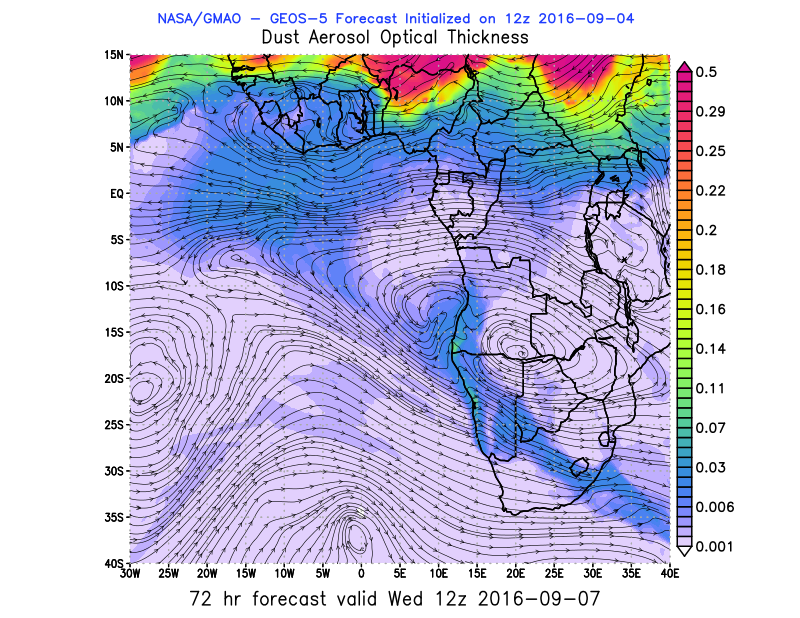 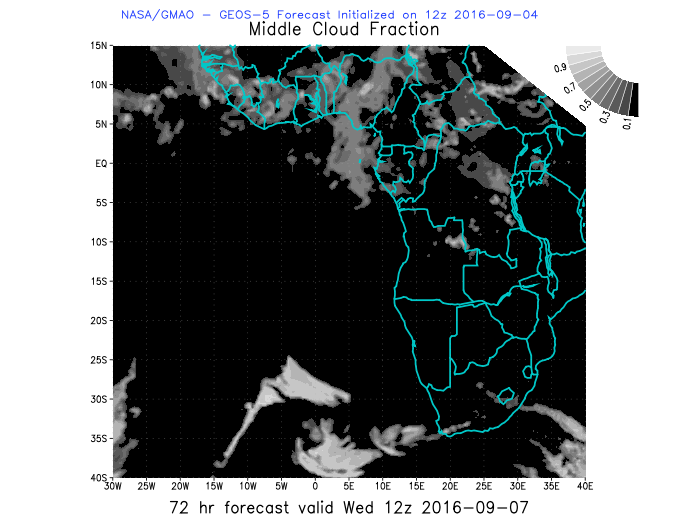 32
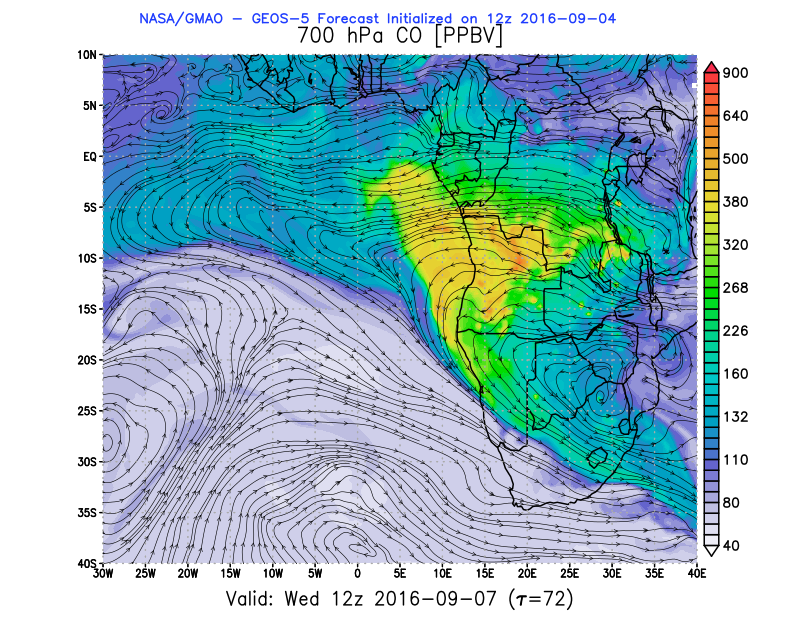 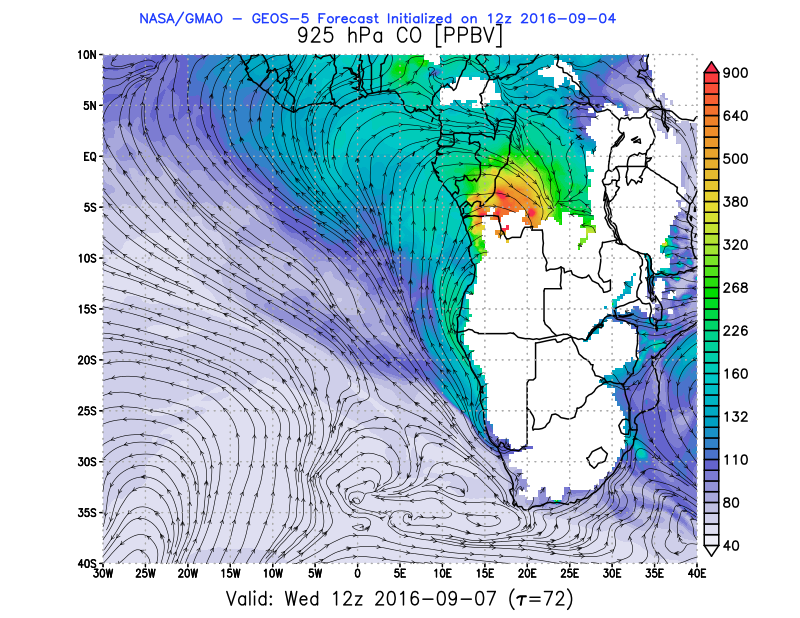 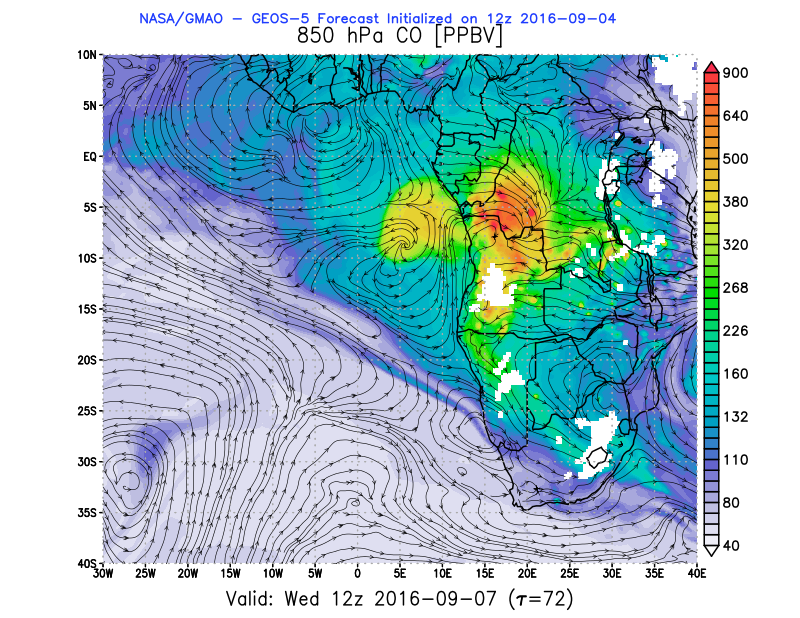 72 h – 07 Sep
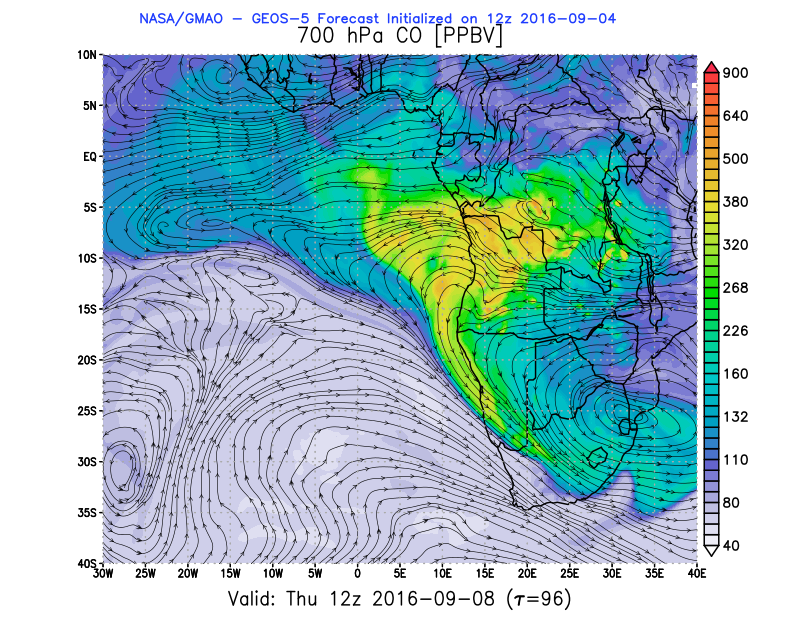 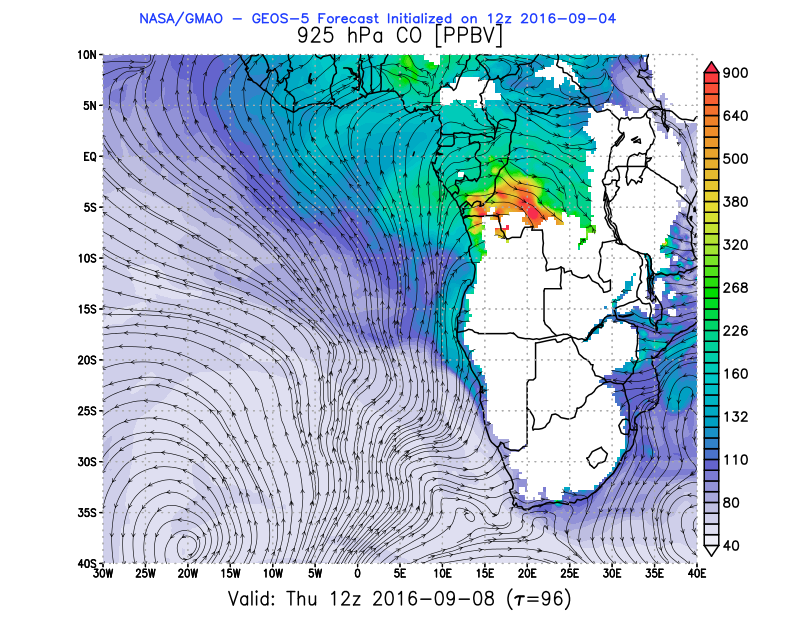 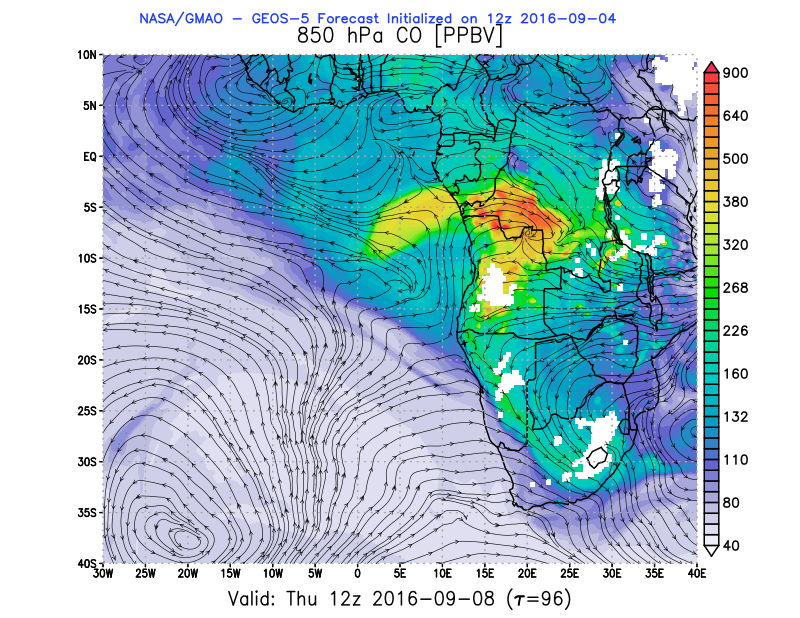 96 h – 08 Sep
33
Sep 08 2016Thurday
34
AOD 12 UTC
GEOS-5
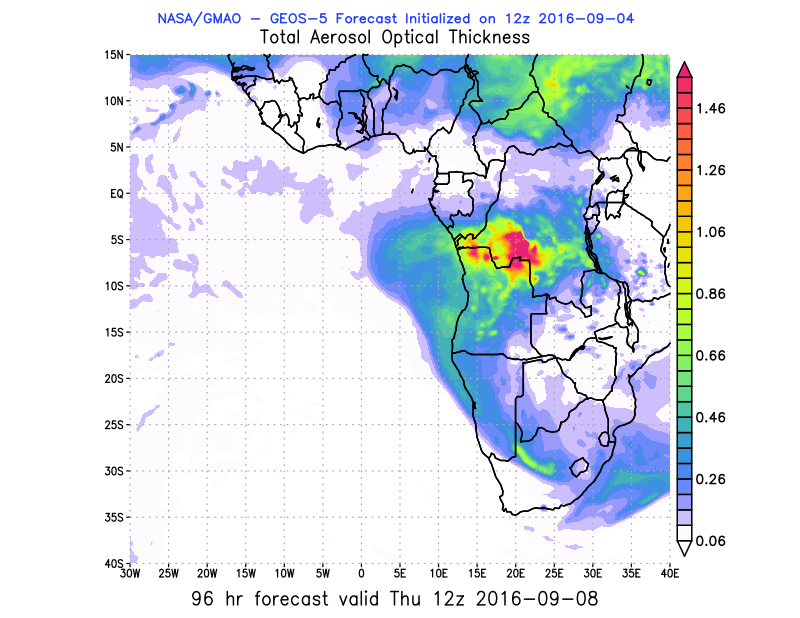 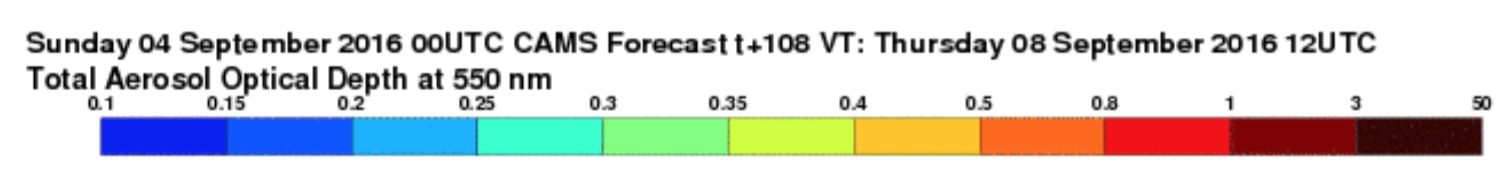 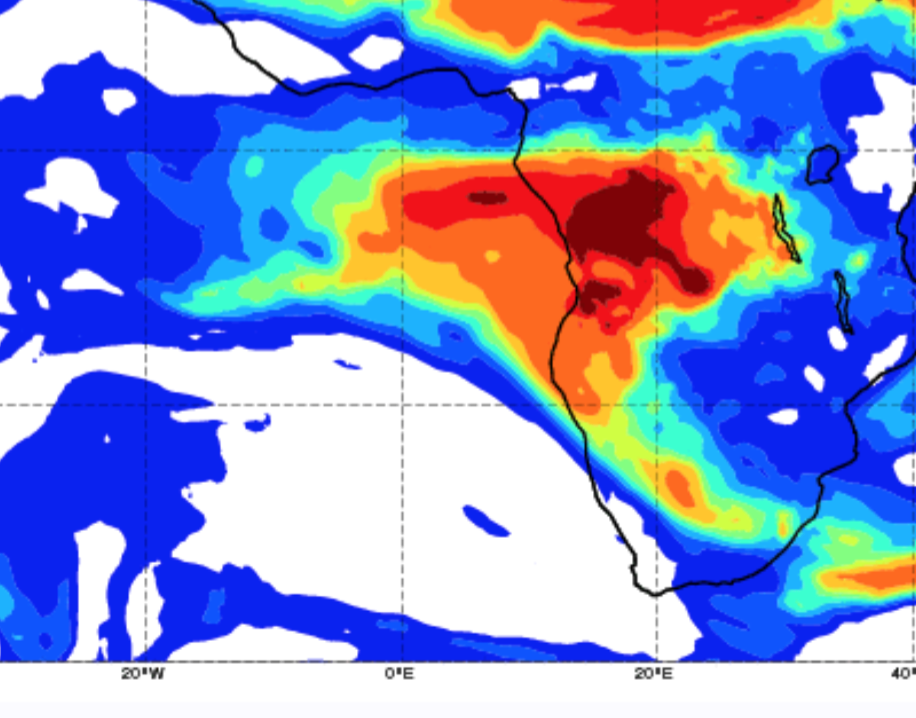 108 h – 07 Sep
96 h – 08 Sep
35
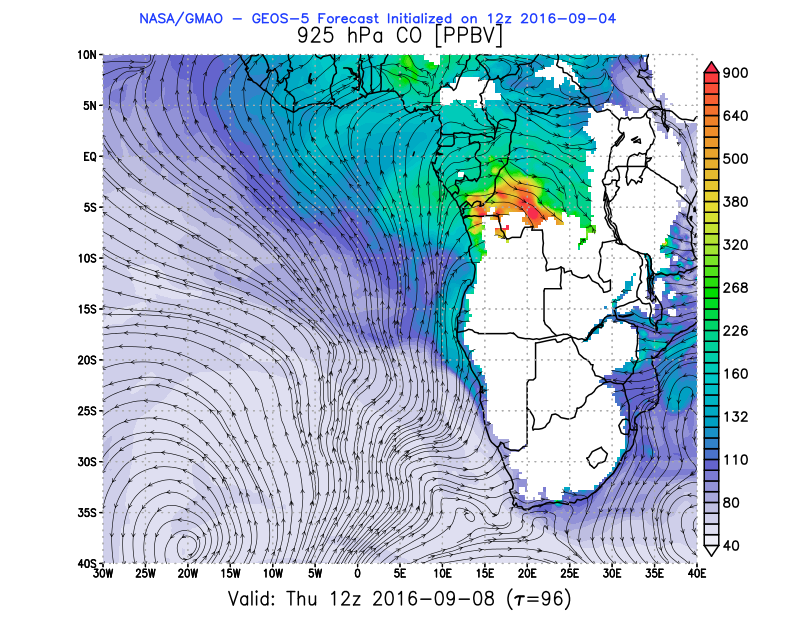 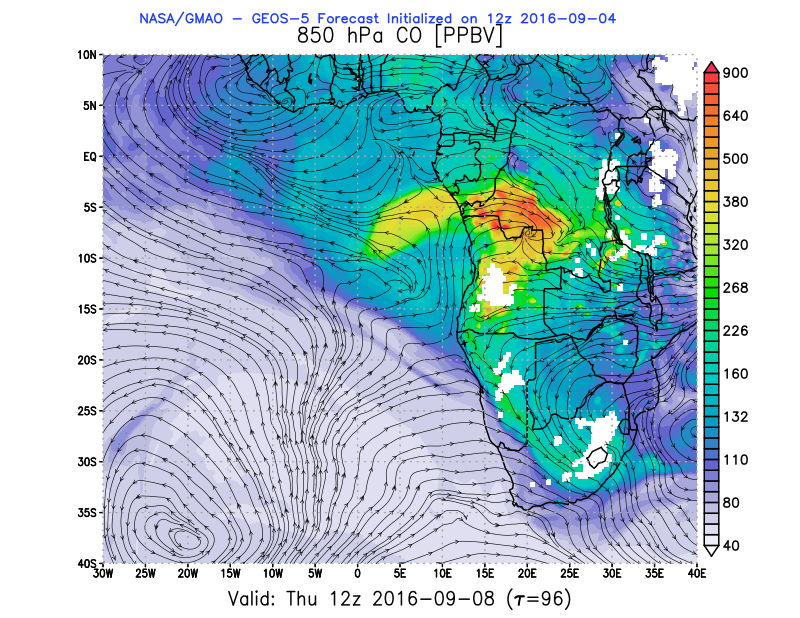 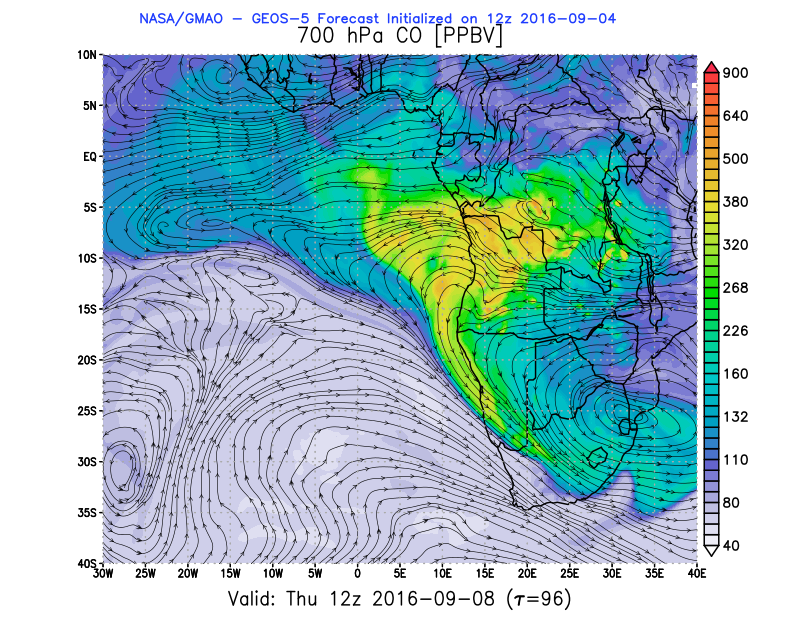 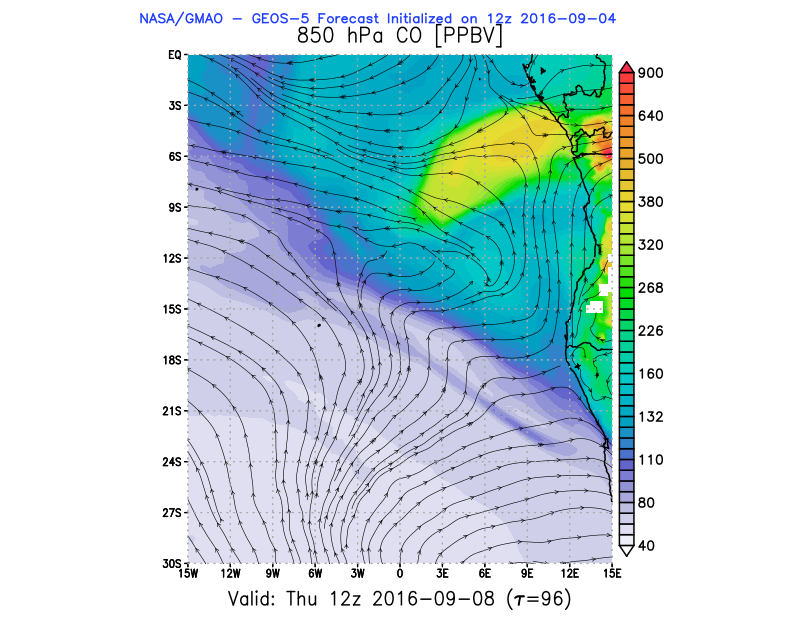 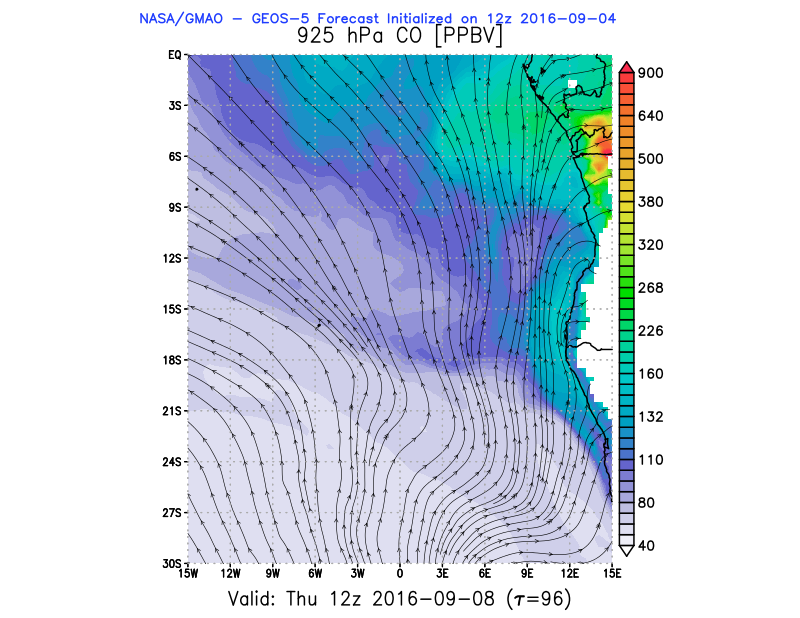 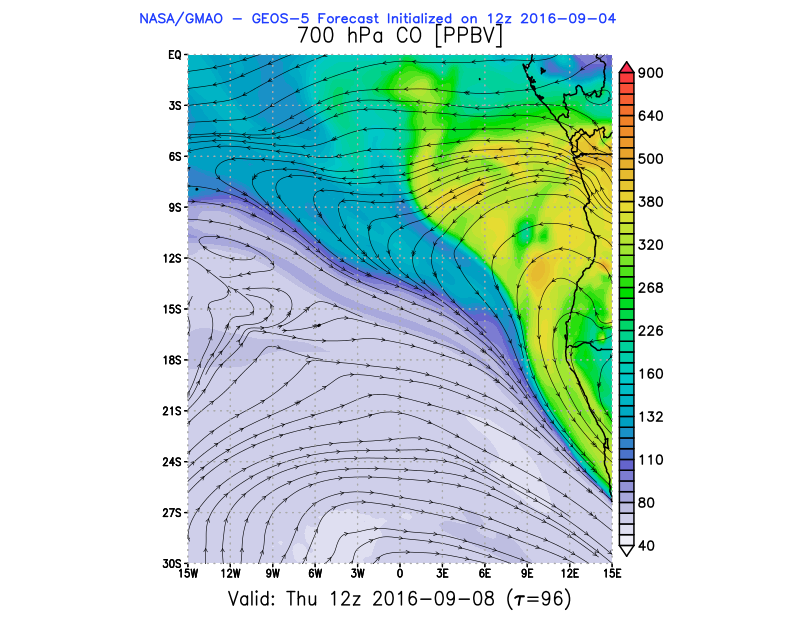 36
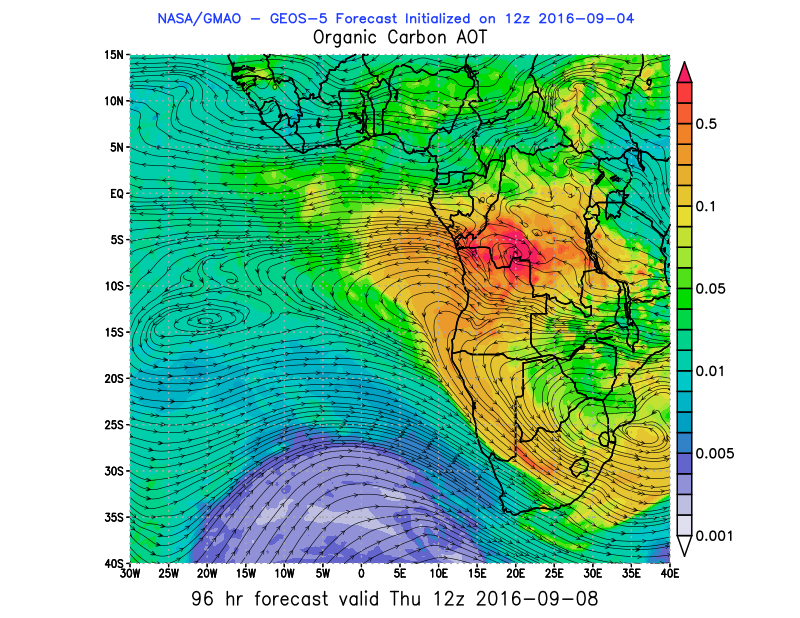 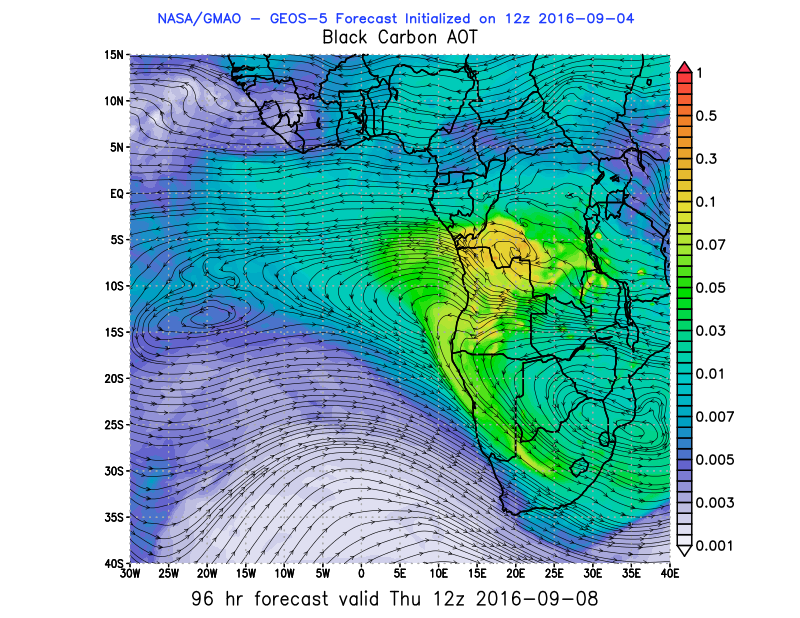 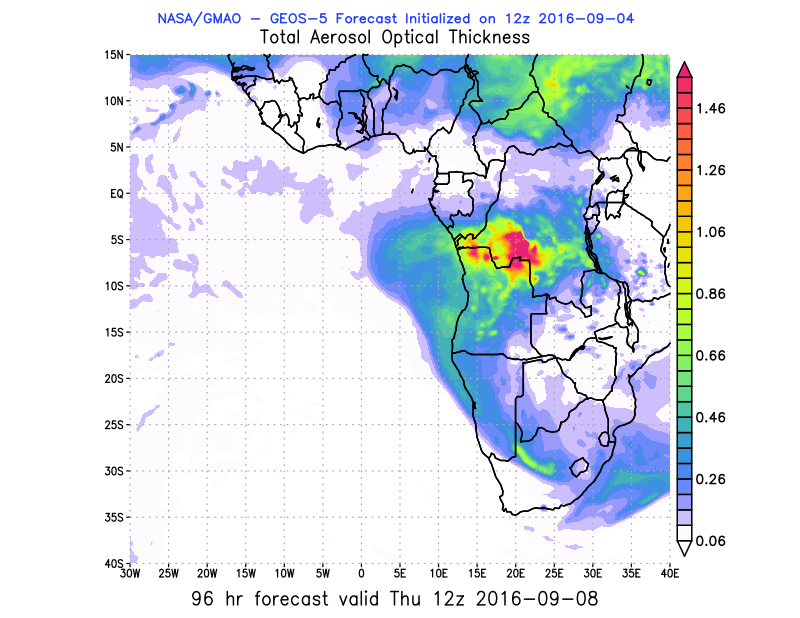 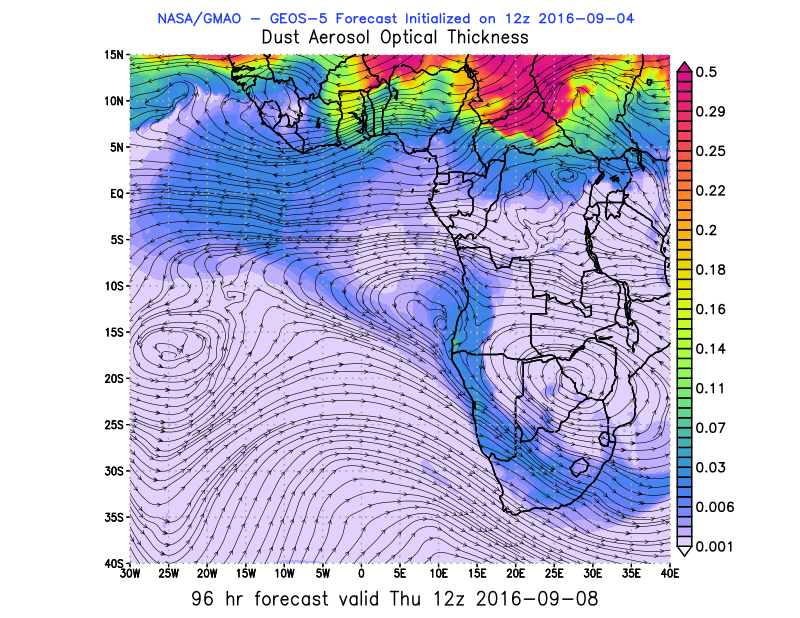 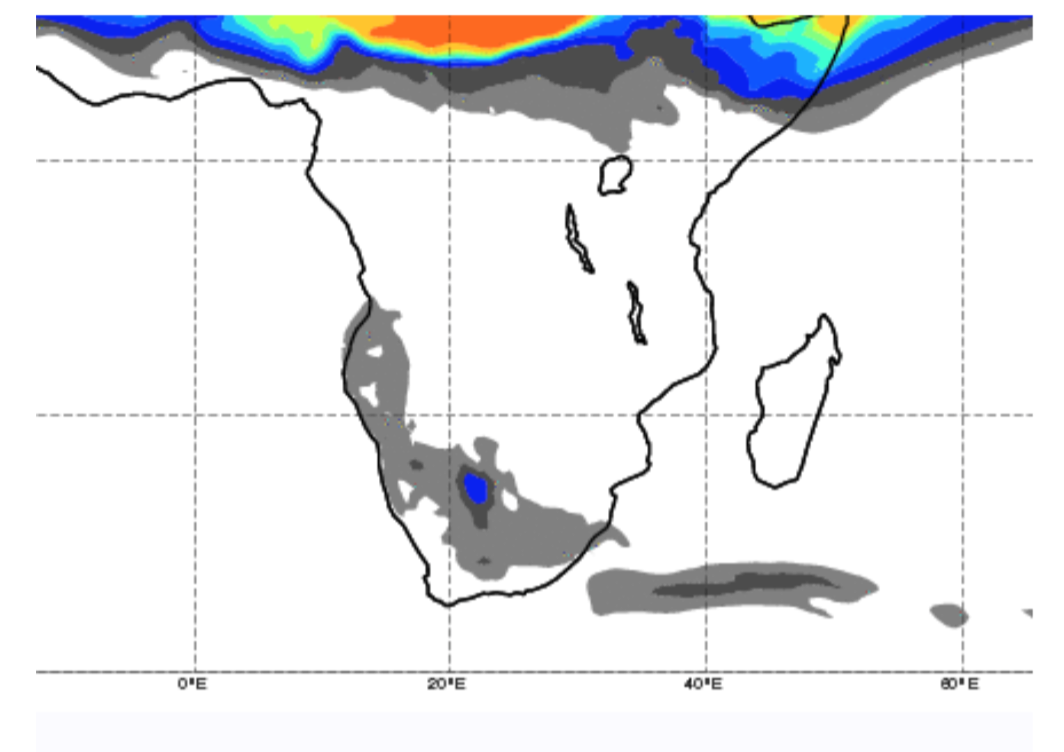 37
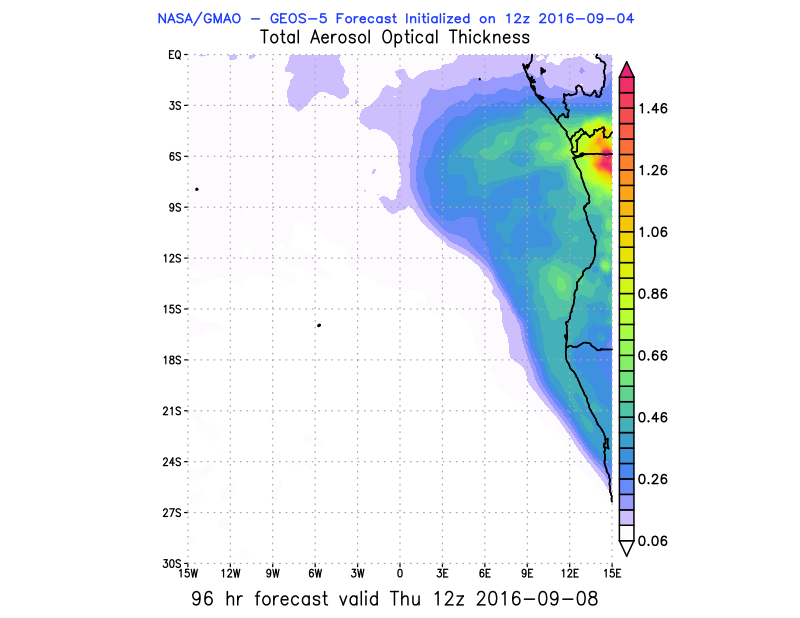 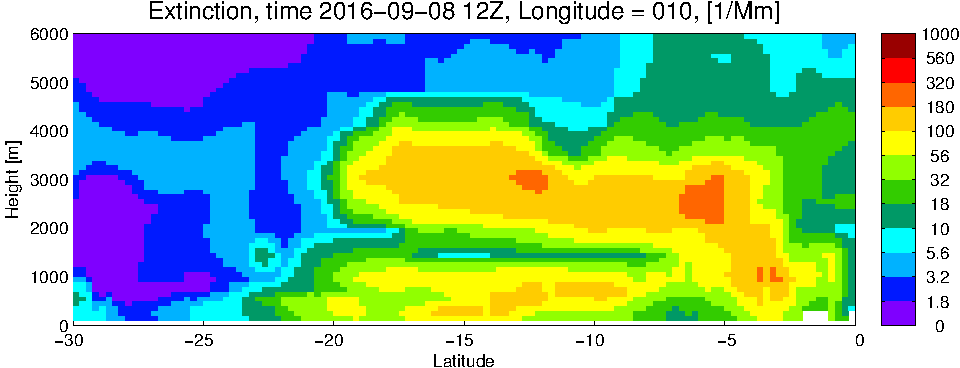 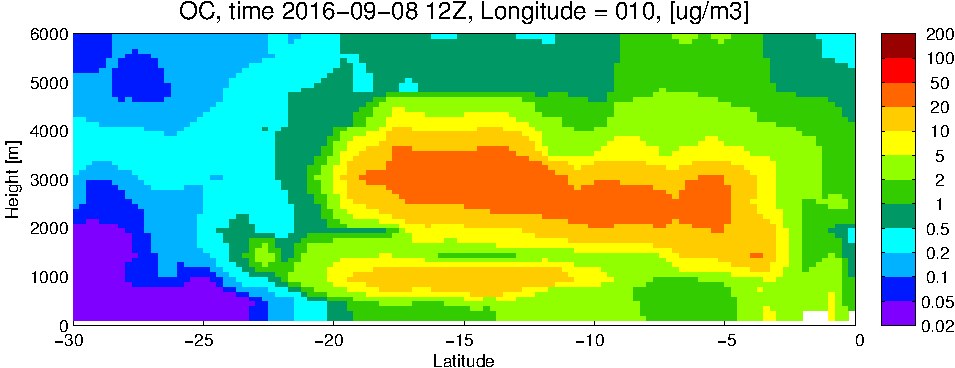 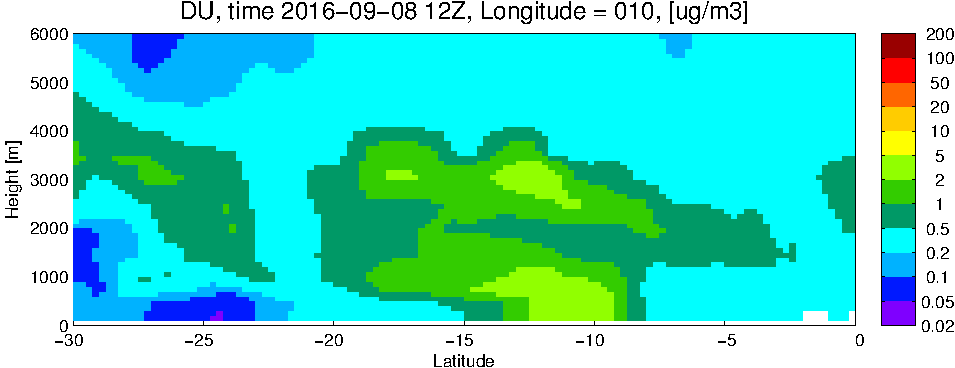 38
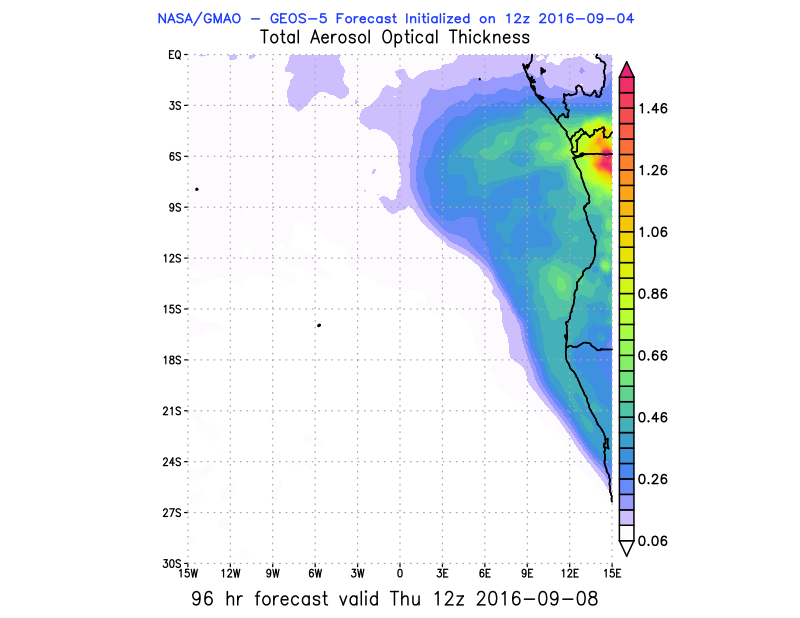 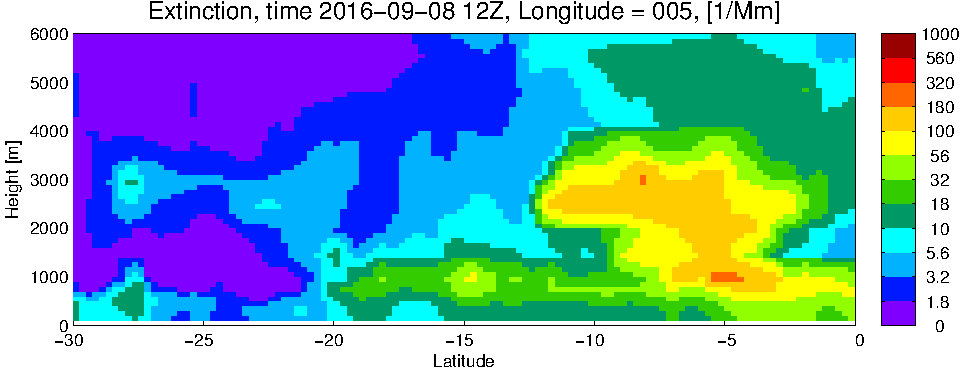 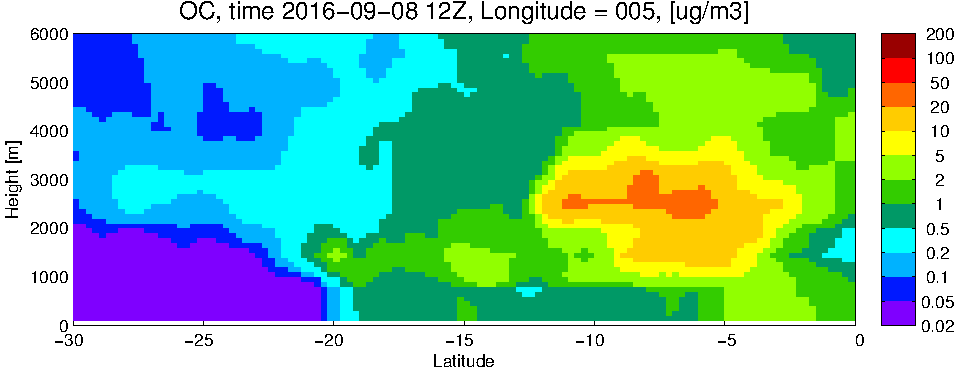 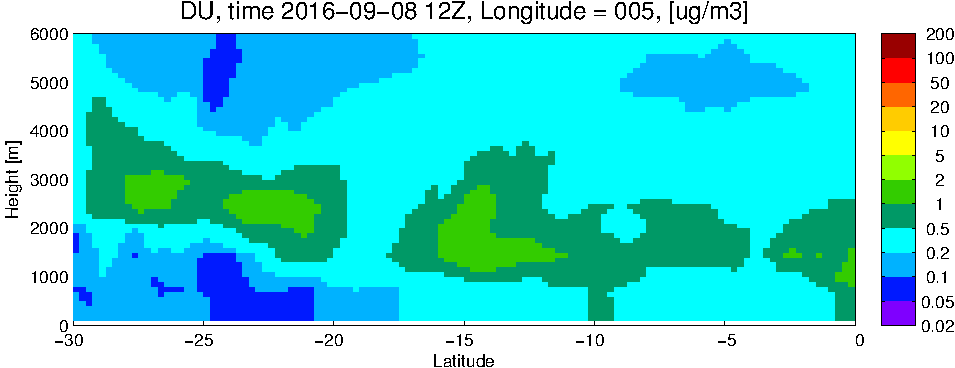 39